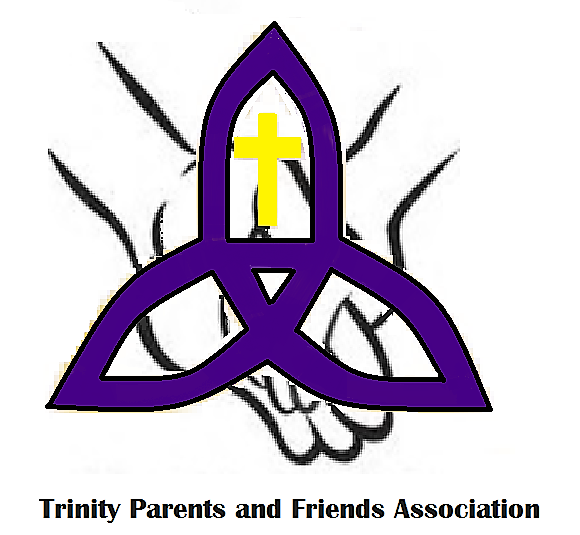 2023
AGM
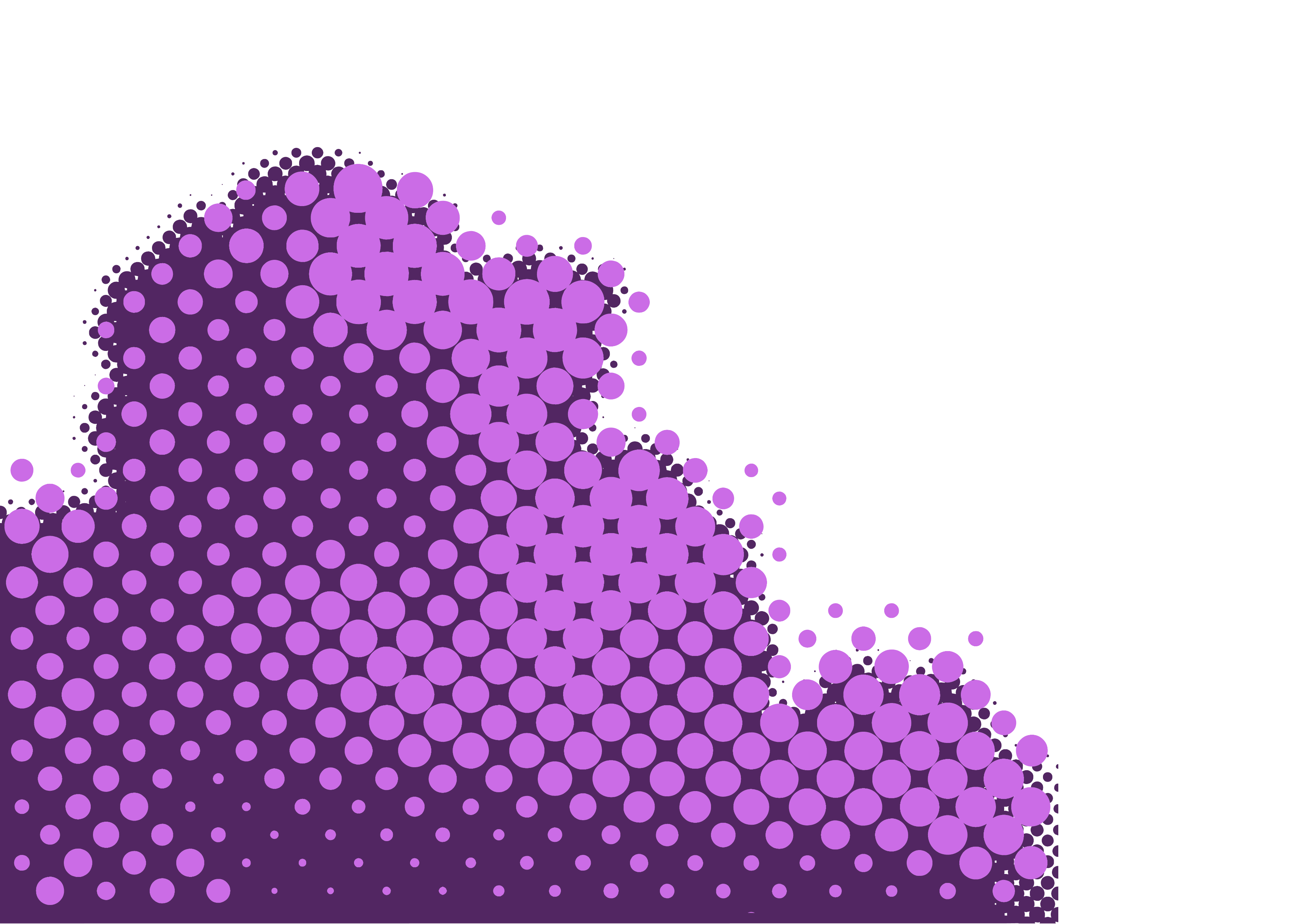 Welcome
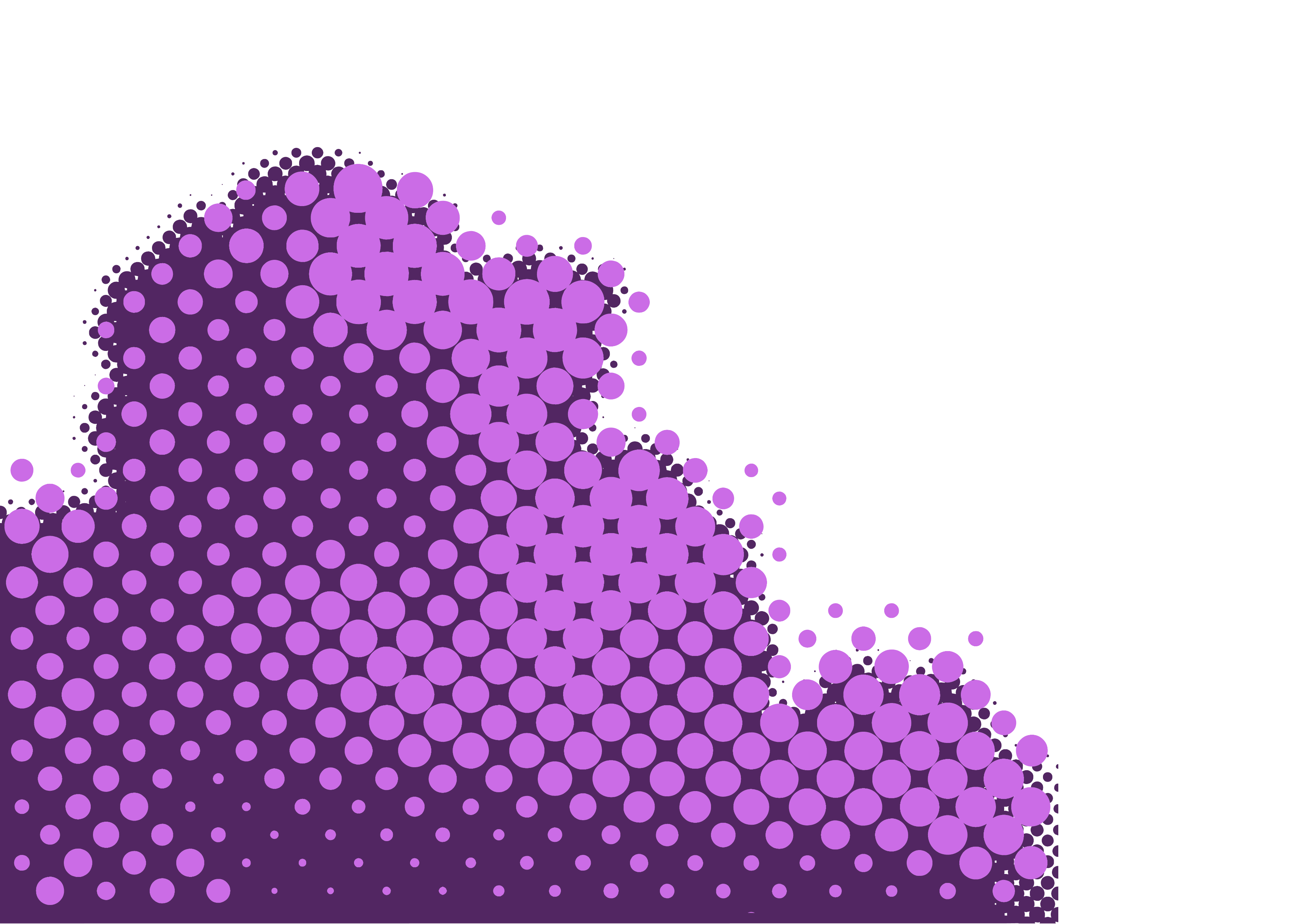 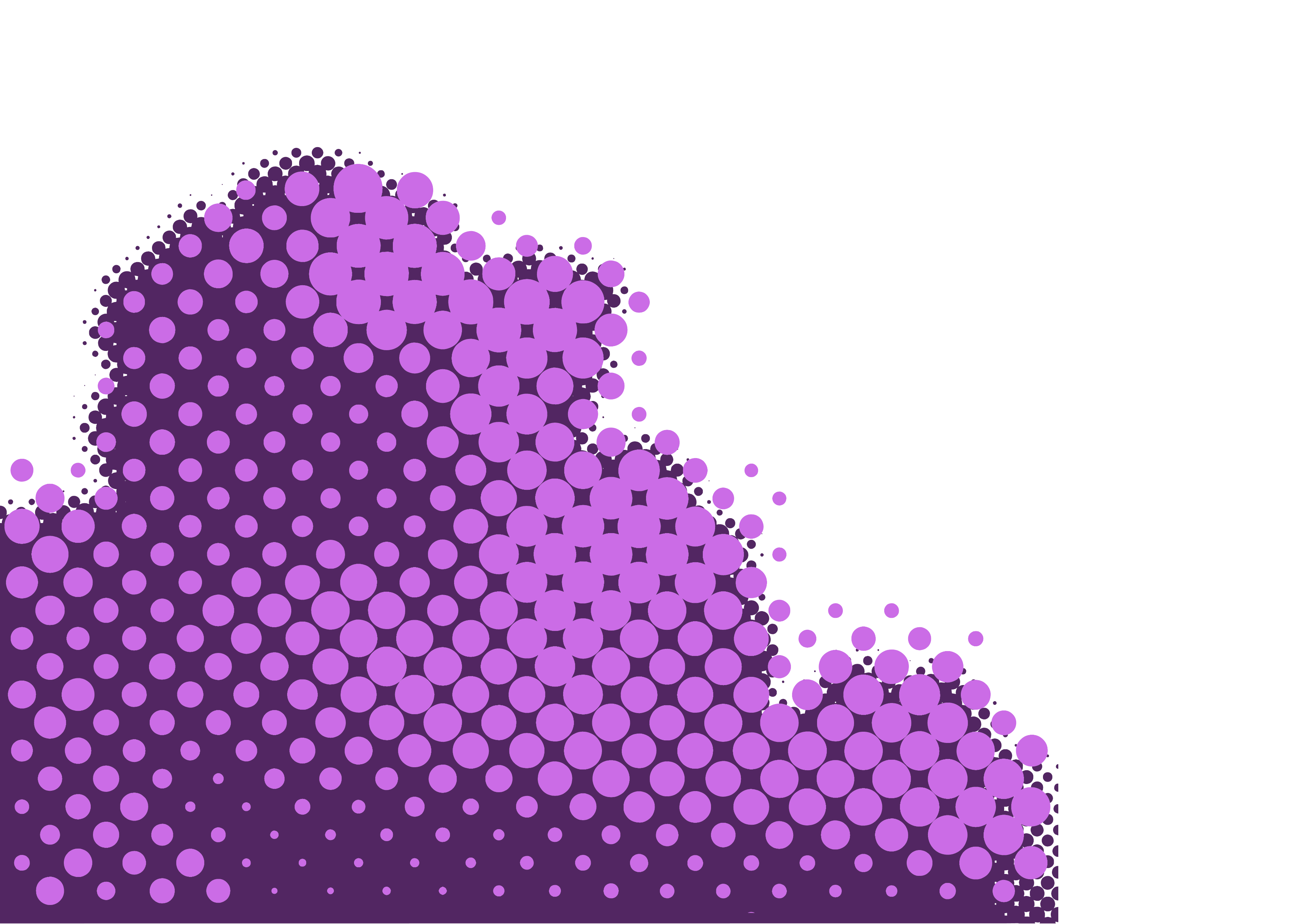 Who are Trinity PFA?
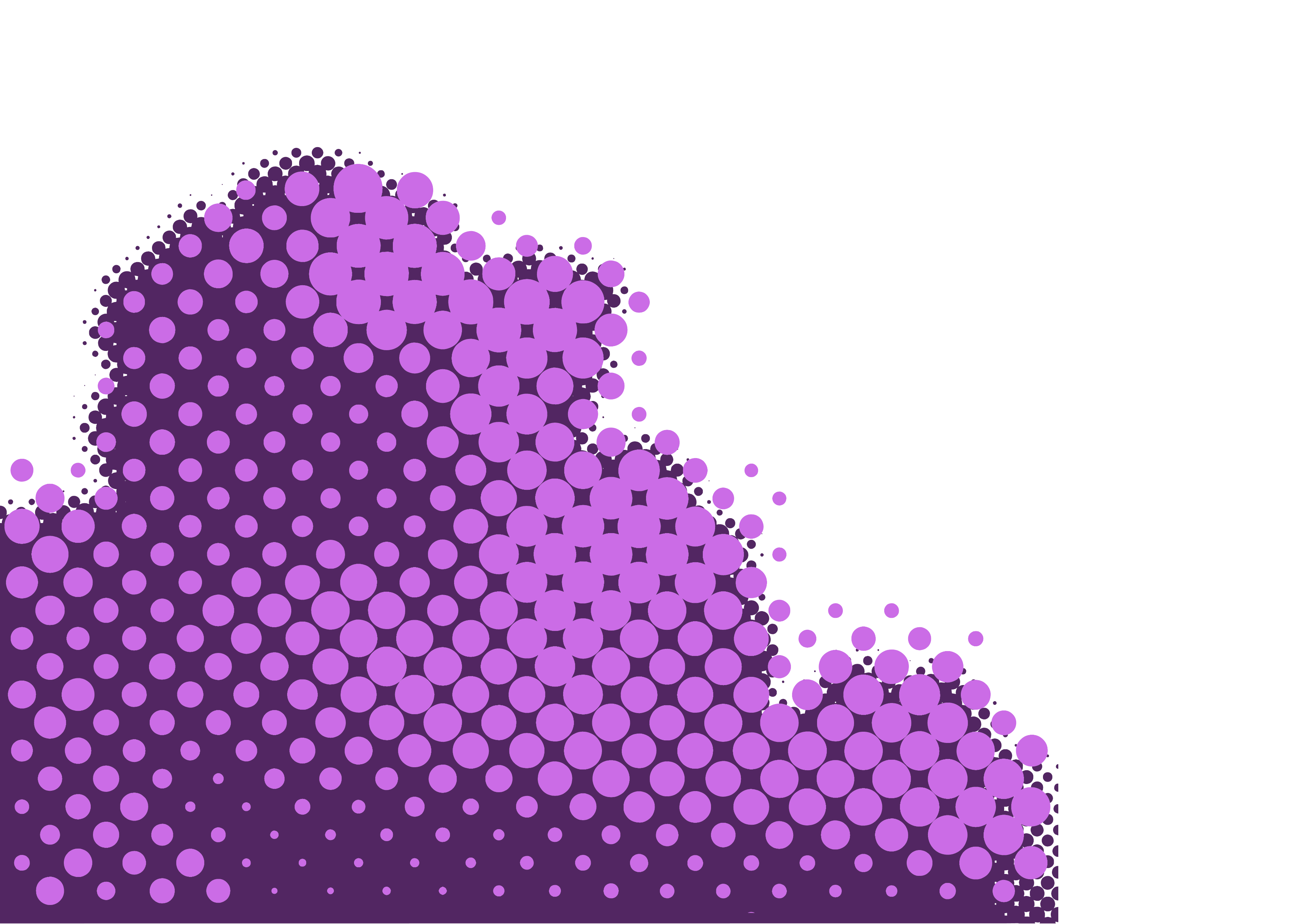 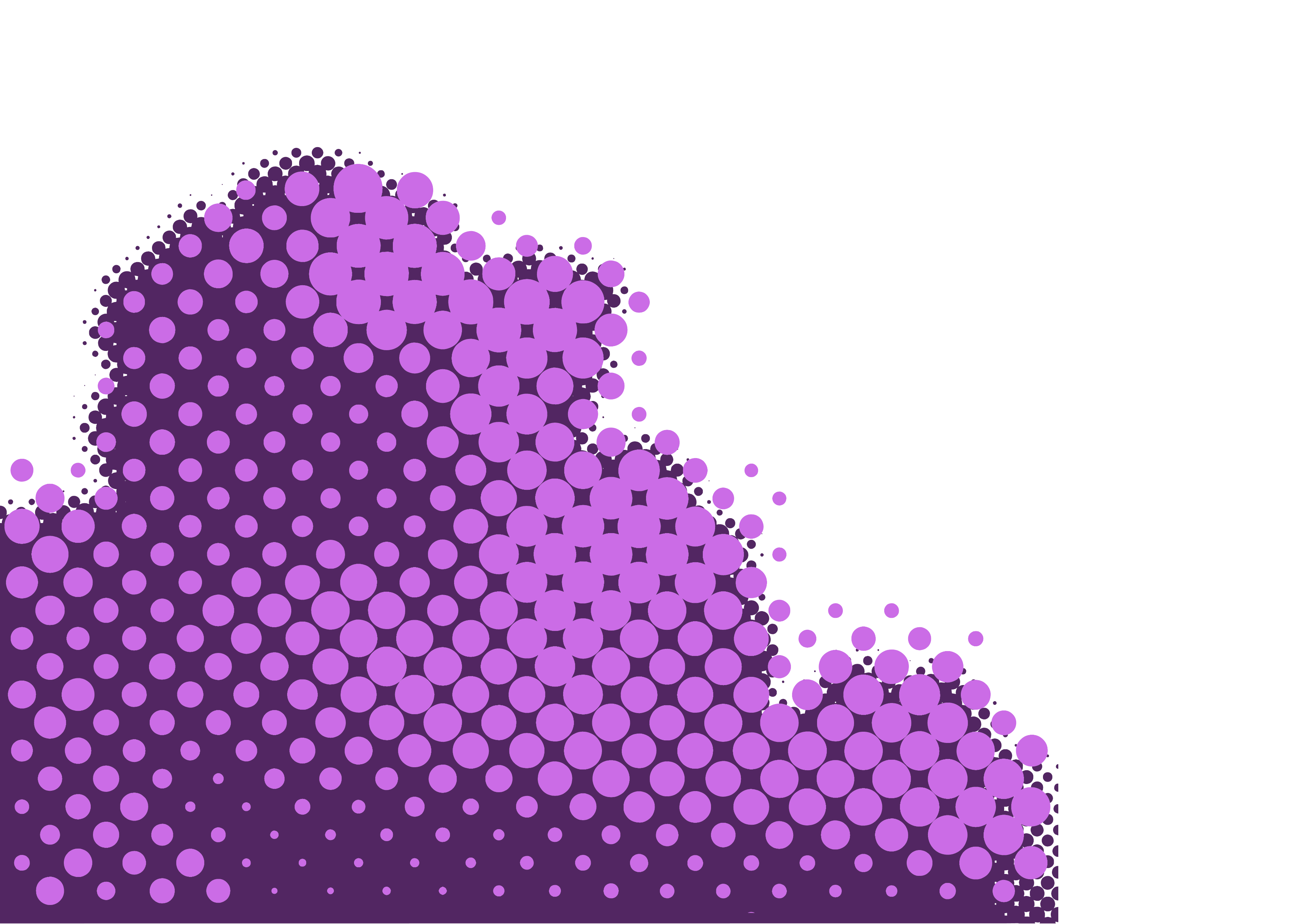 We are a small team of volunteers comprising ofparents & carers of children at Trinity.
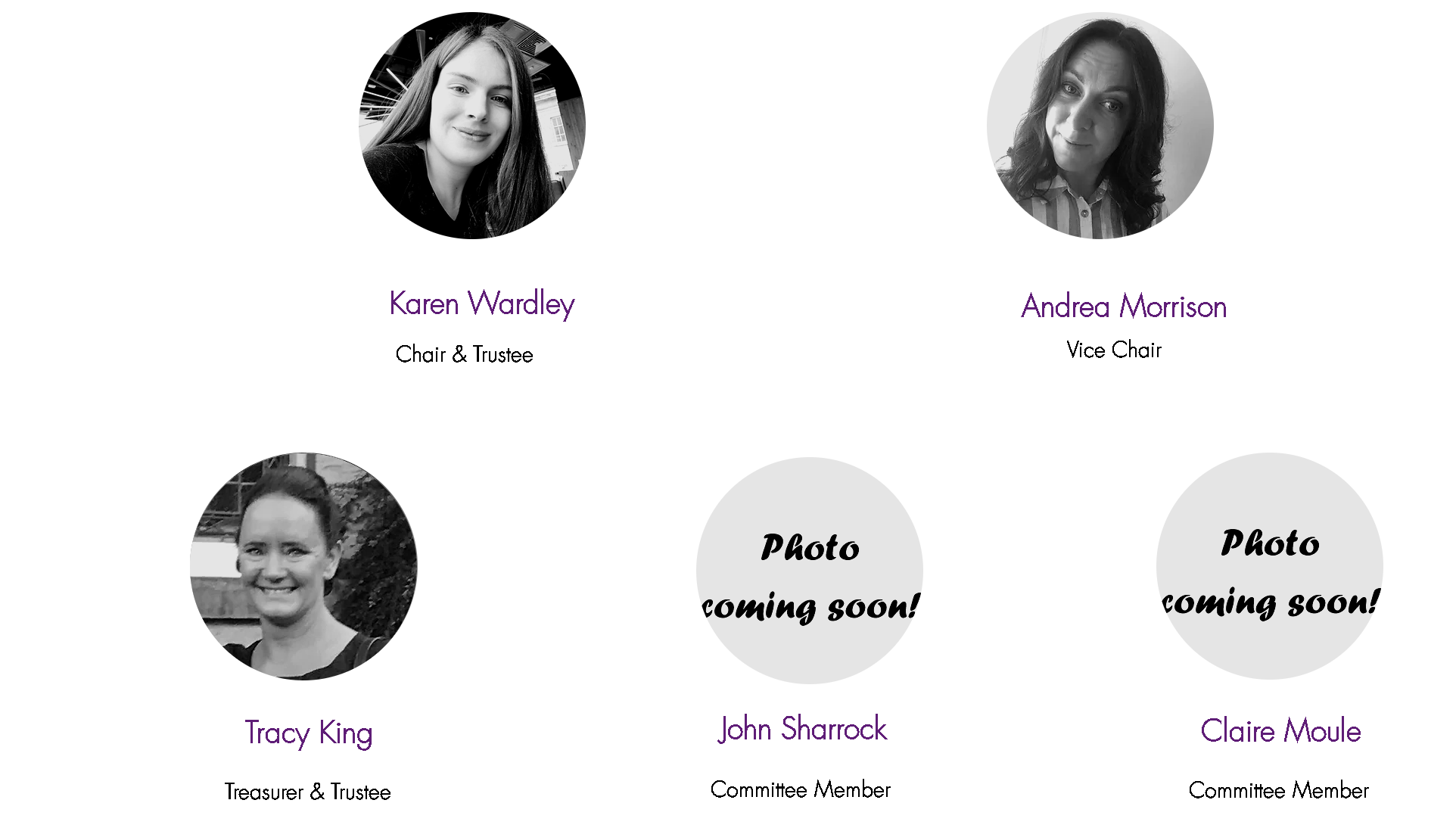 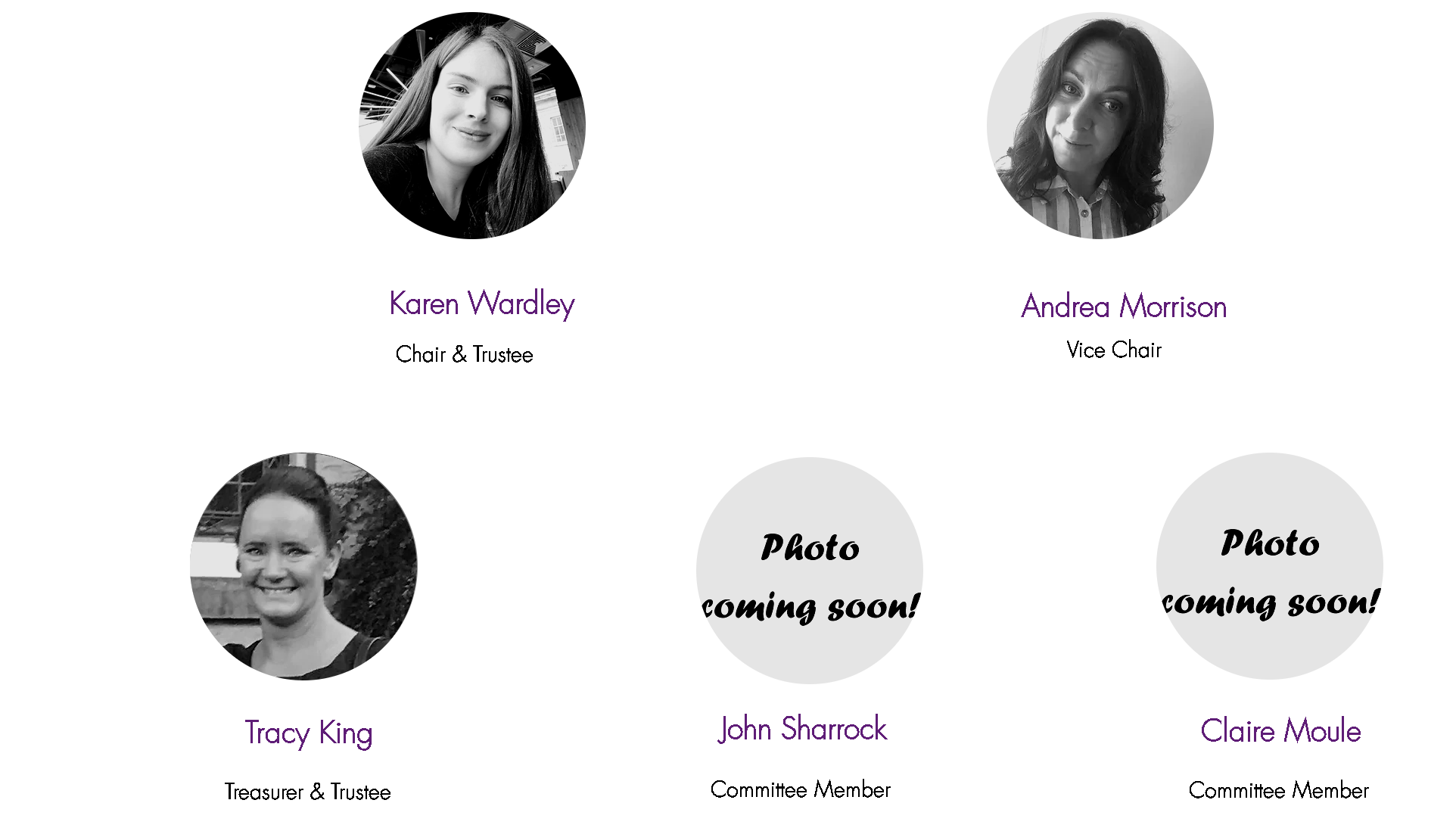 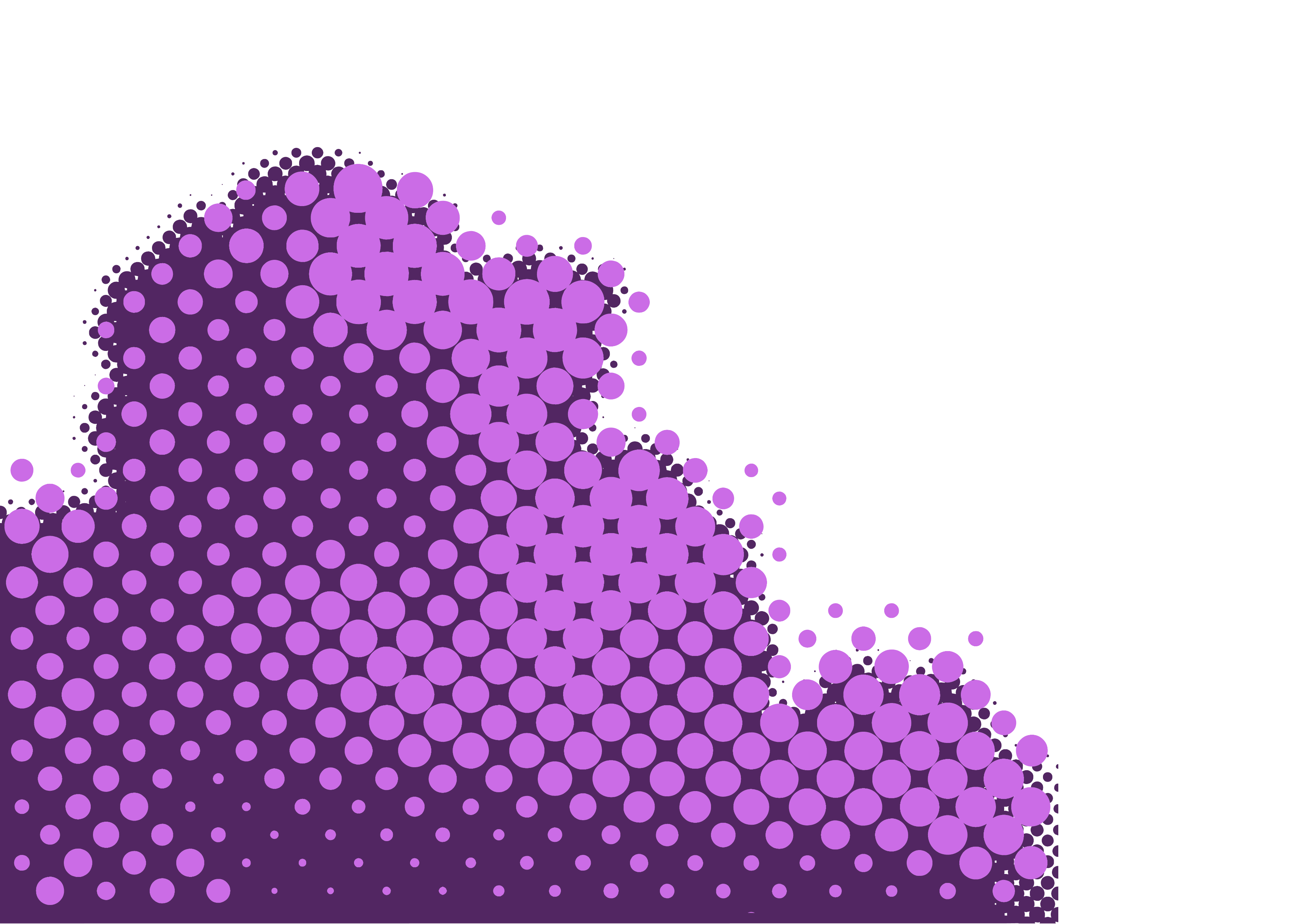 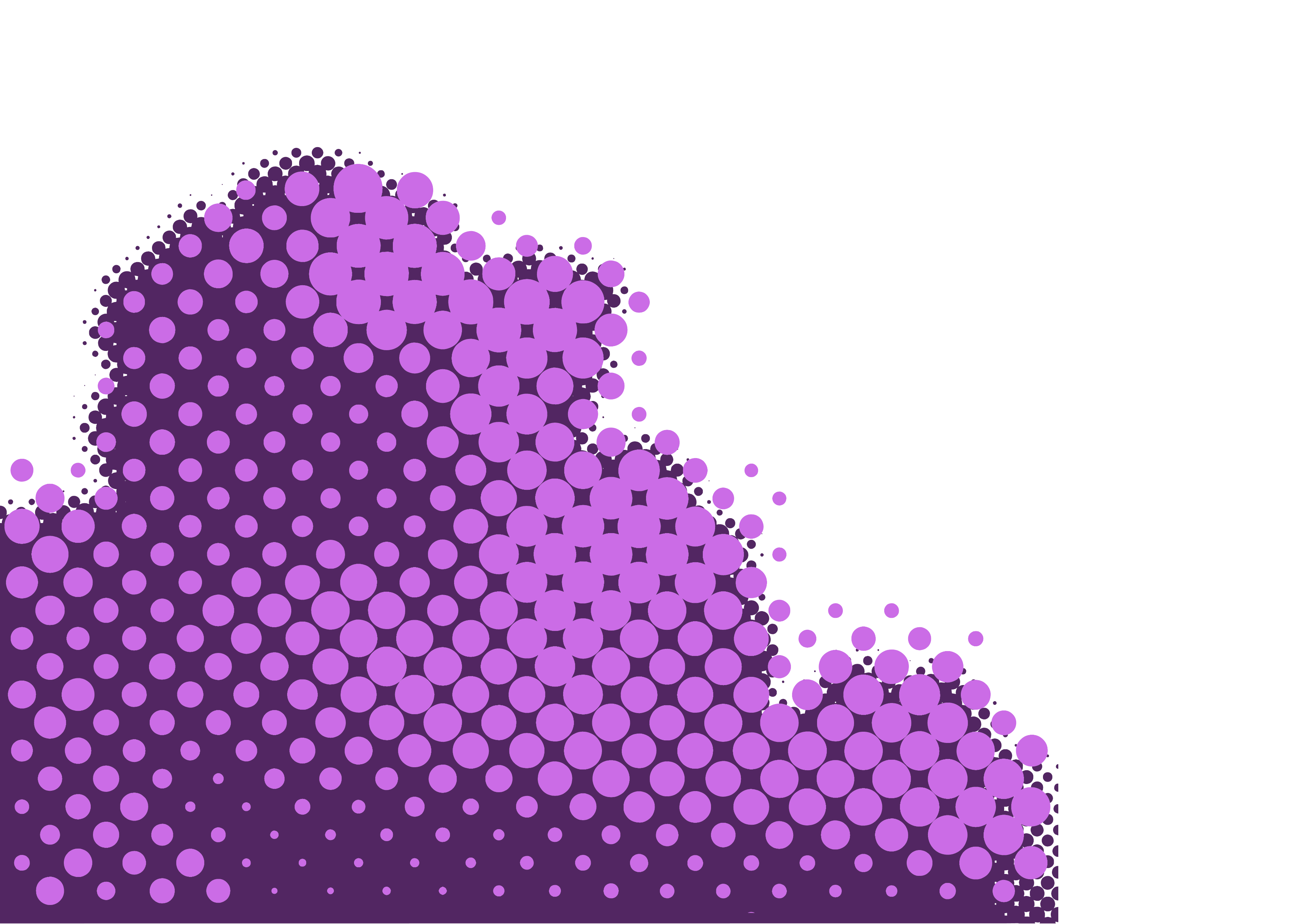 Objectives
The objective of the PFA is to enrich our children’s school experience. We do this by fundraising though organising fun events for the children and grown ups, as well as creating a social network of members. We are so proud of our school and have a great time trying make it the best it can be.Trinity PFA Is a registered charity and we must abide by the Charity Commission’s Rules. PFA is run by a committee that is elected each year at the AGM. The AGM meeting is the only formal meeting of the year for the PFA and is one that deals with the formalities of committee elections, financial audits, reviews and plans for the future. A copy of the Constitution is available on request.
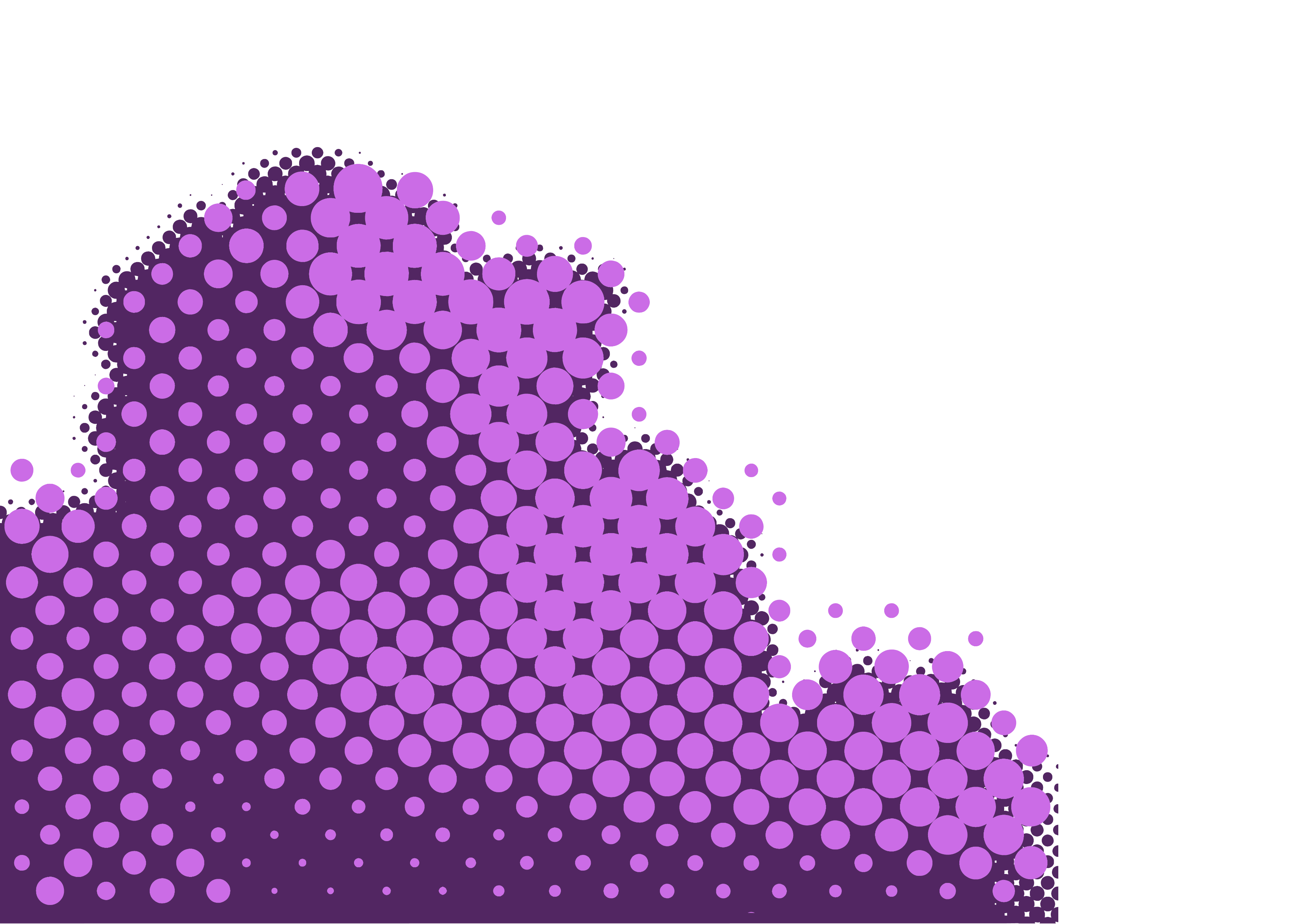 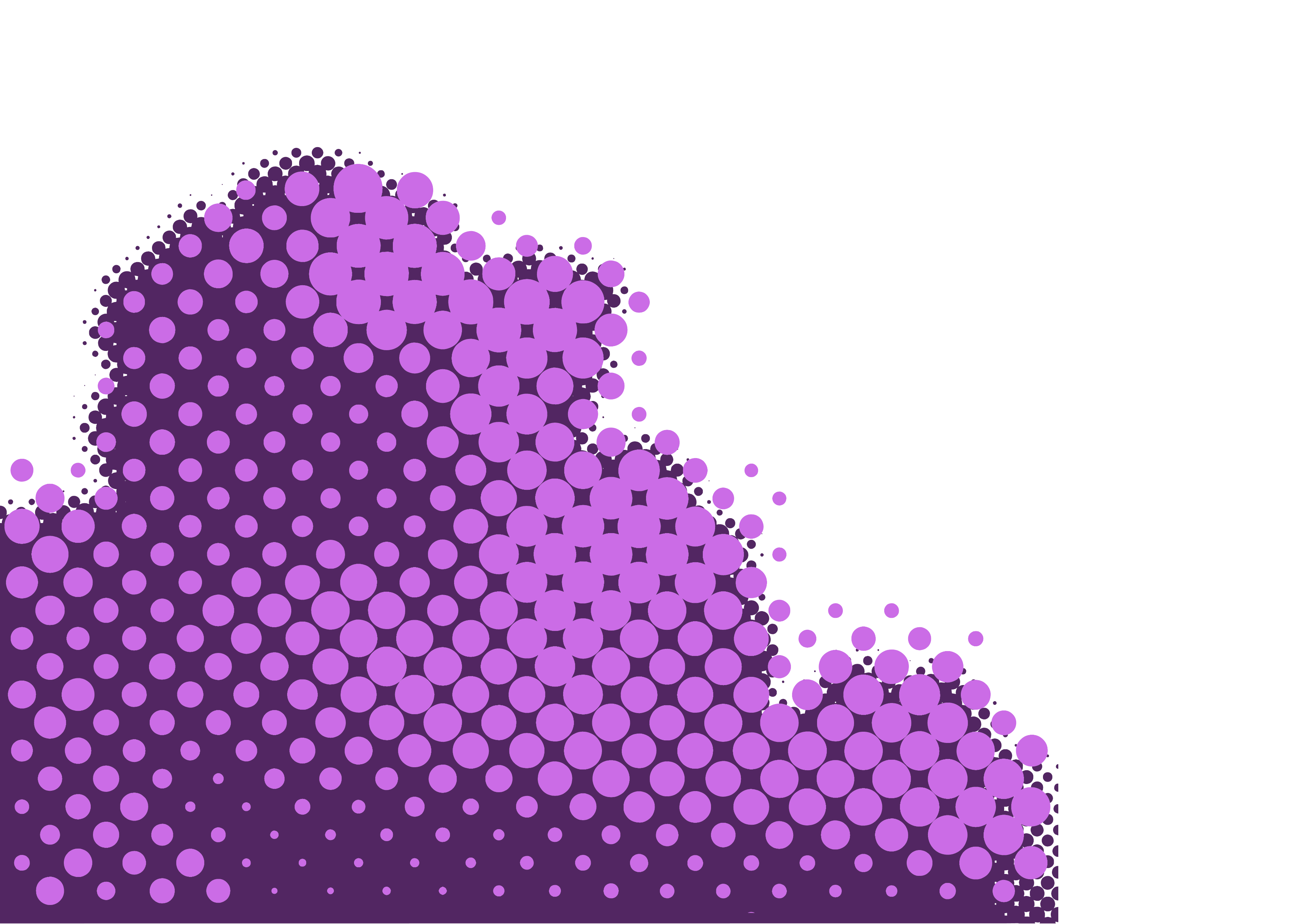 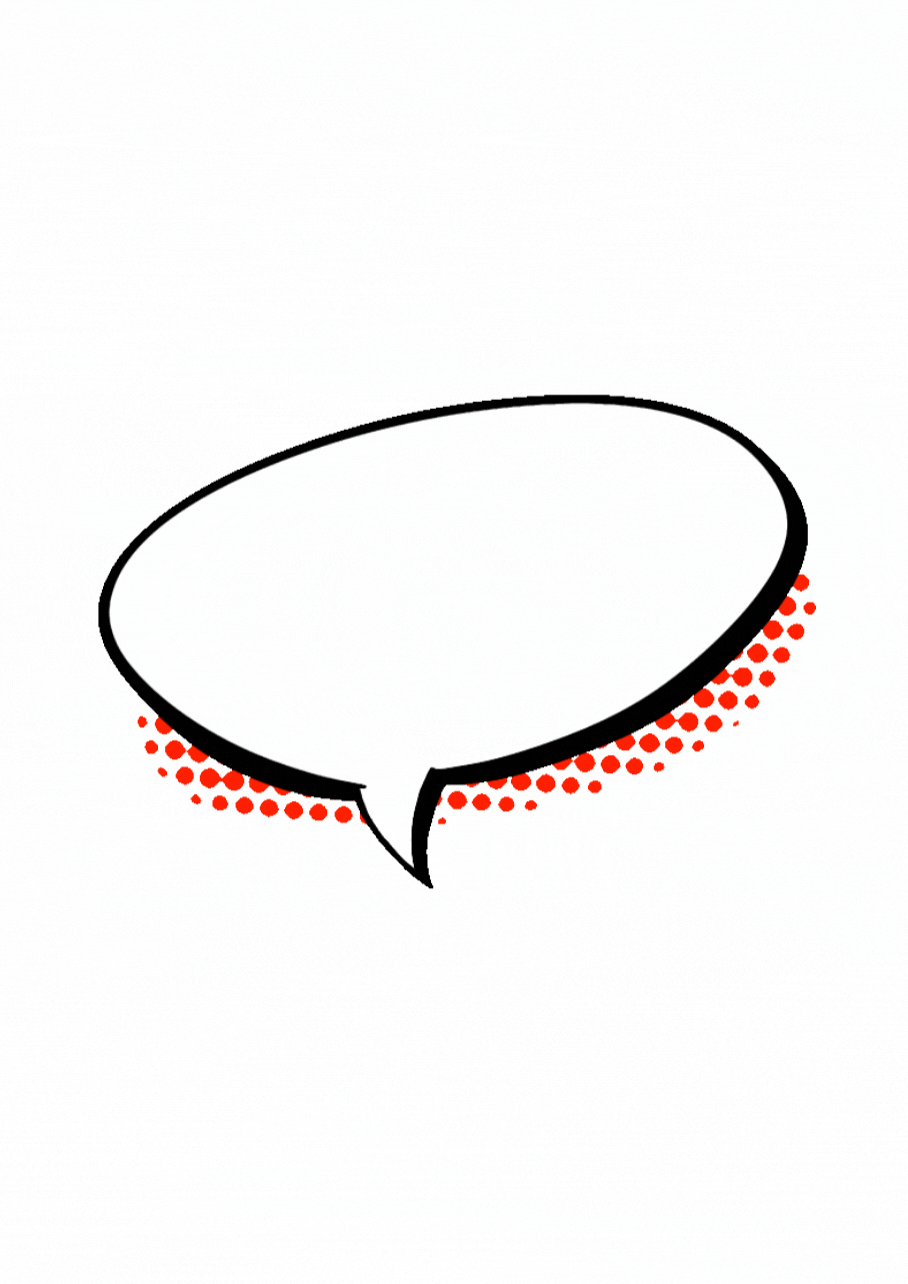 What have we been up to & what have we raised?
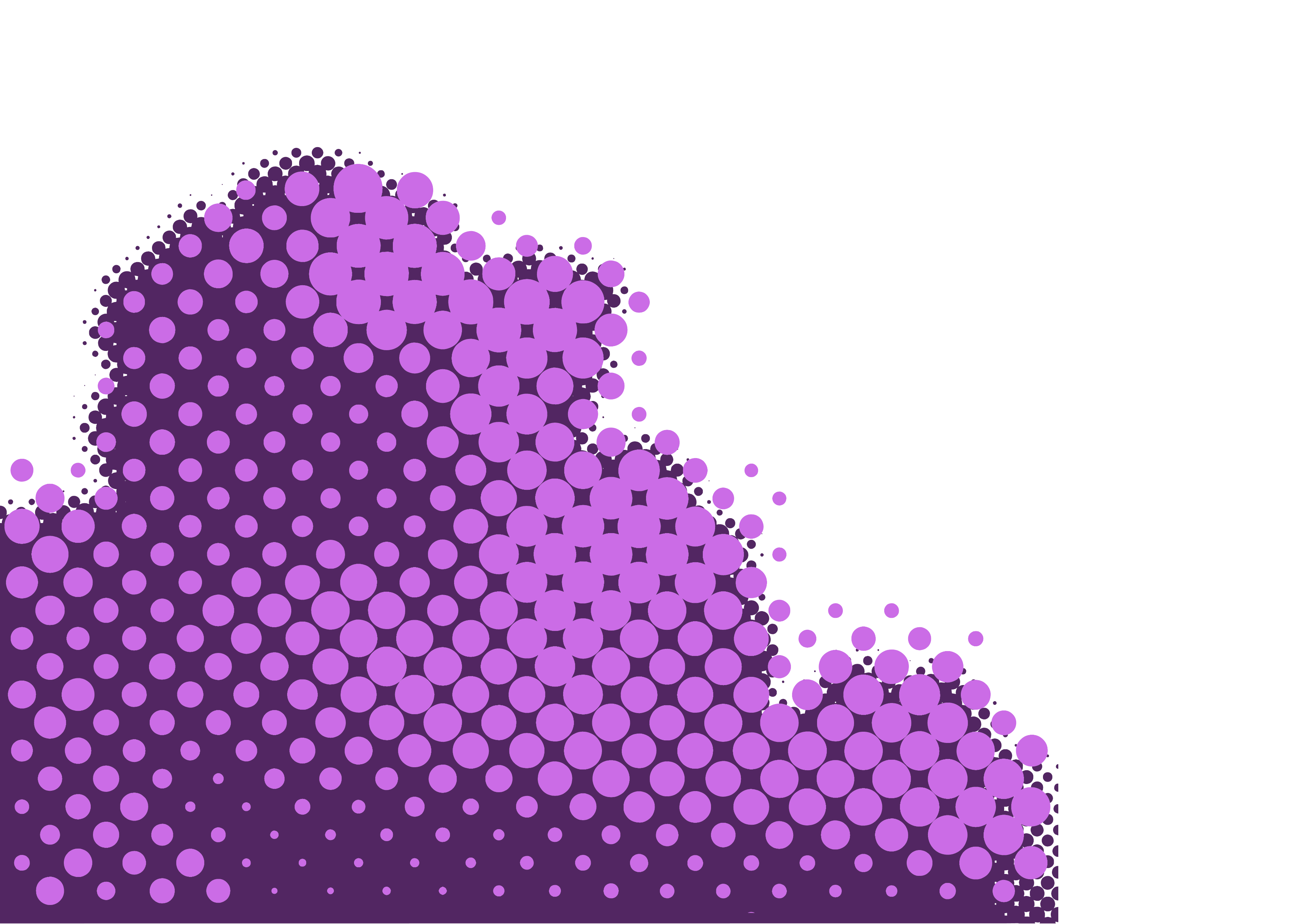 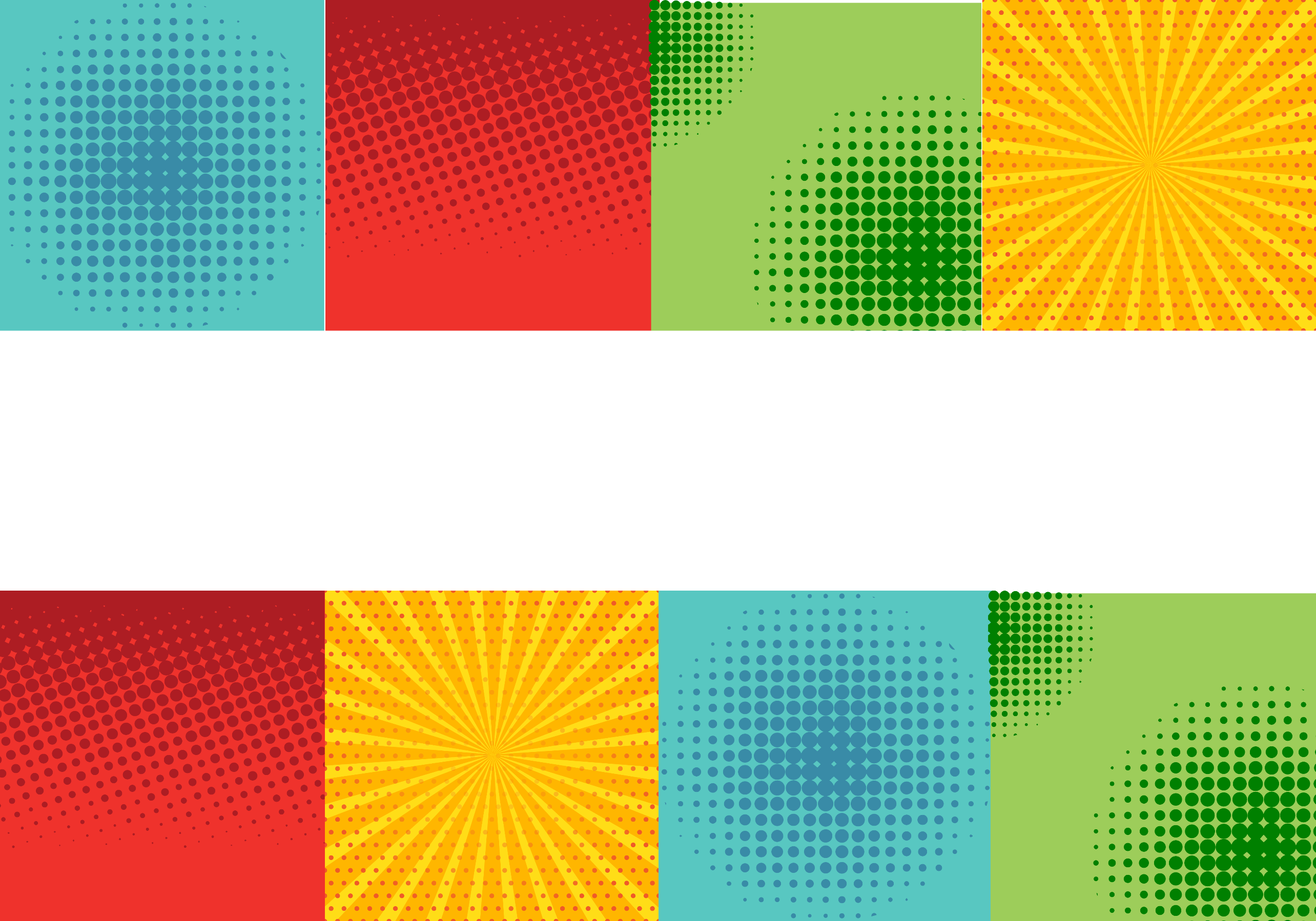 Penny Raffle
Summer Fair
£416.46
£447.25
ChristmasBingo
Easter Bingo
£2,379
£16.06
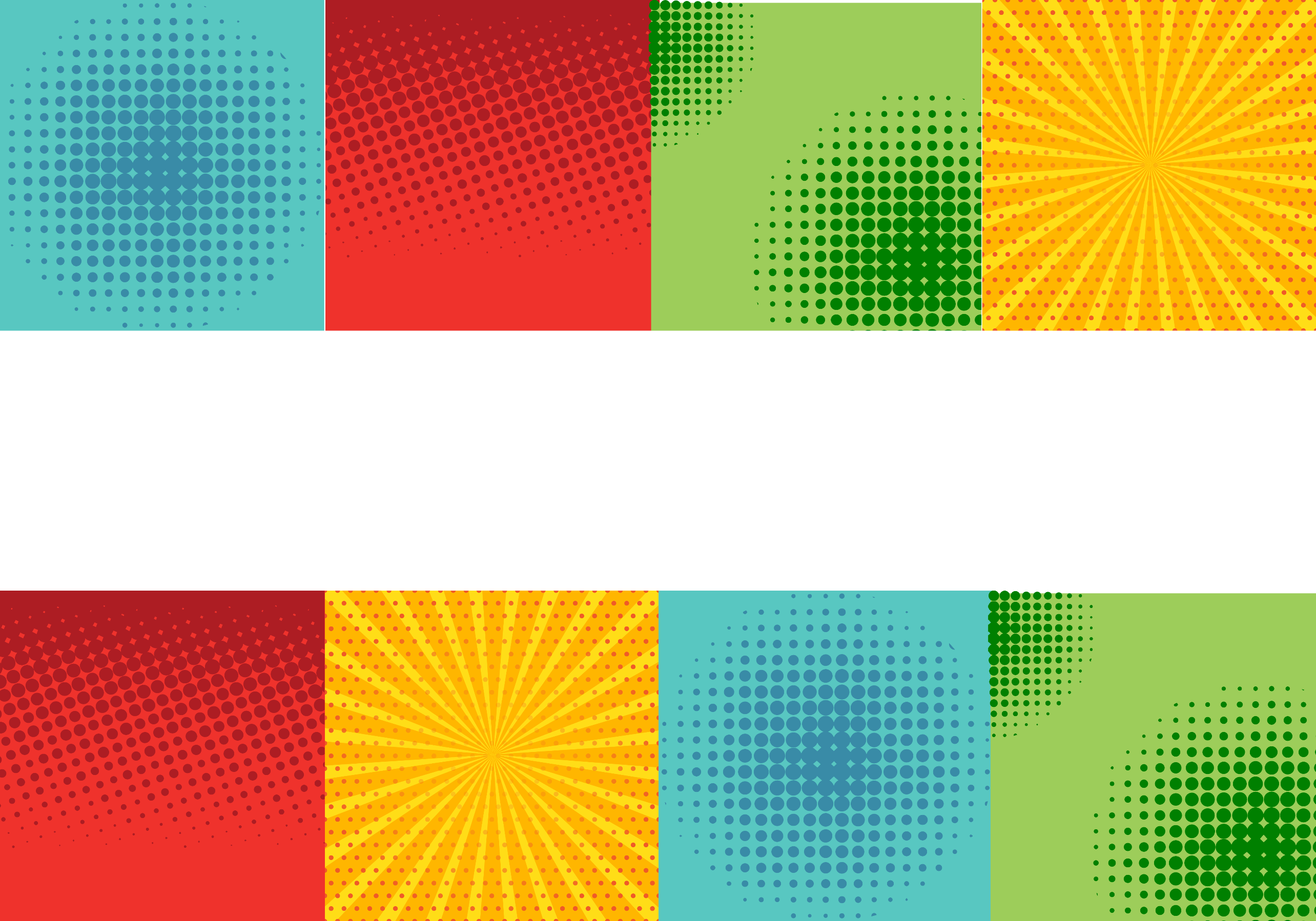 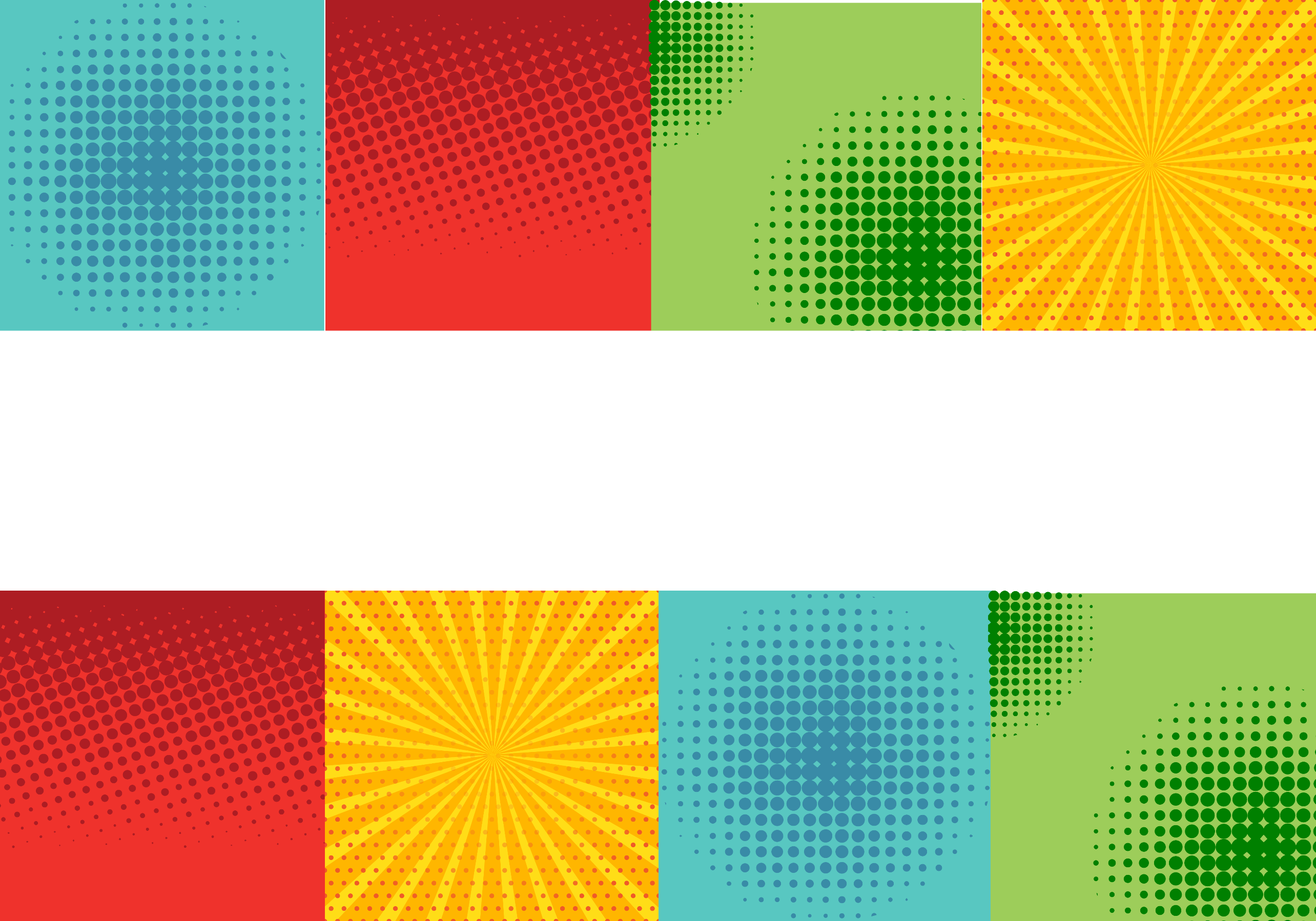 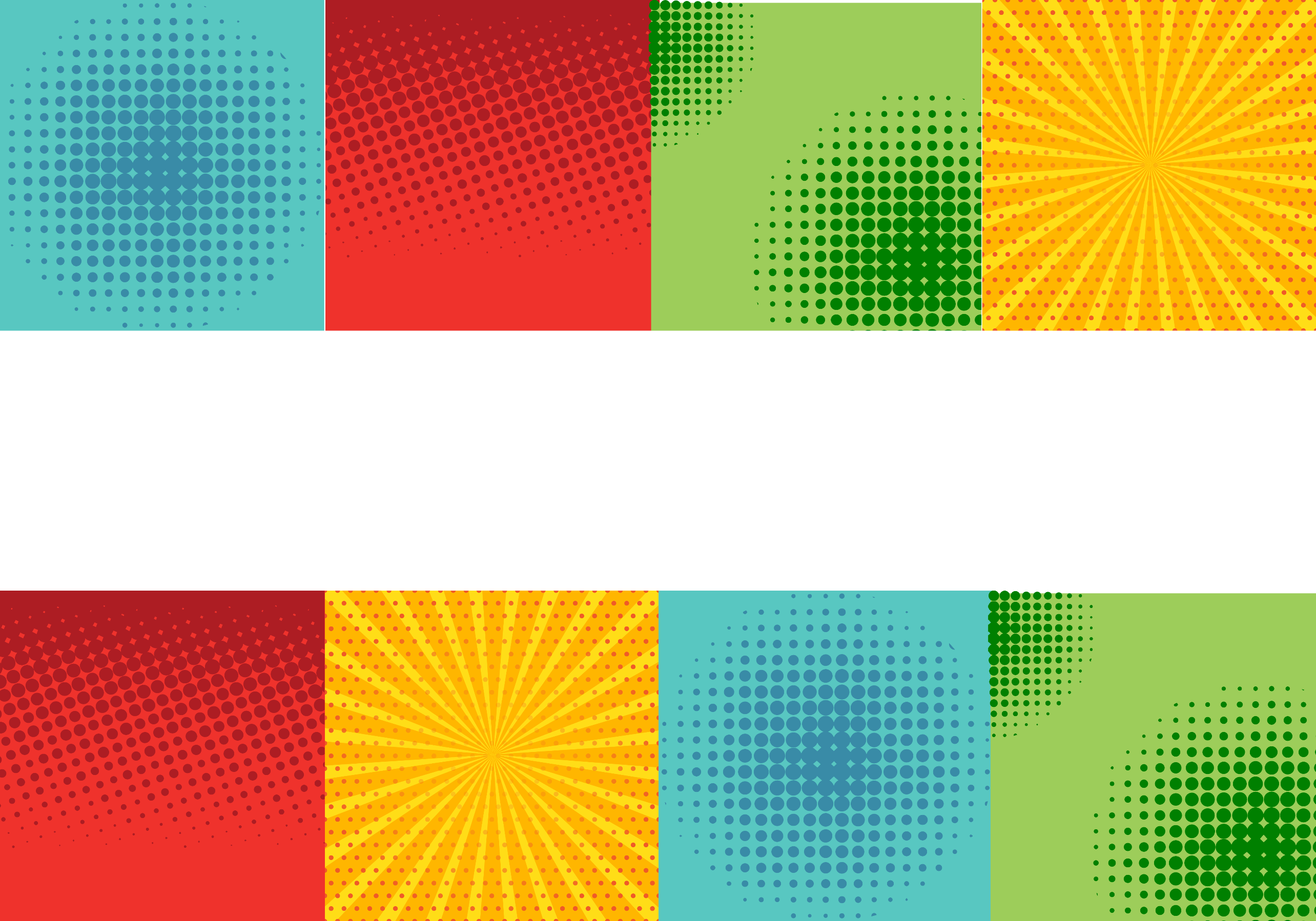 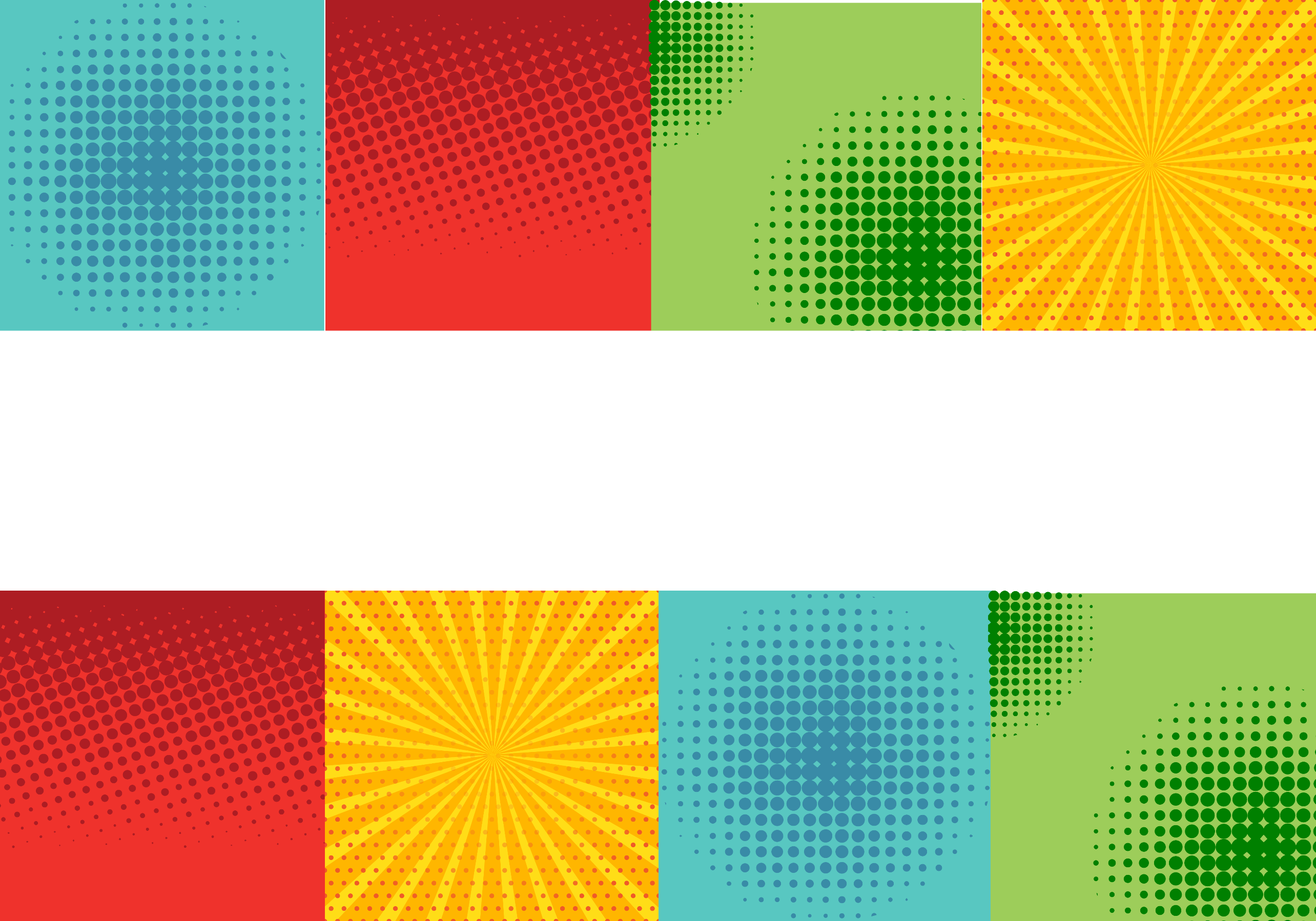 Pre-loved Uniform
Christmas Fair
Donations
Amazon
£900
£196.99
£2,326.88
£77.26
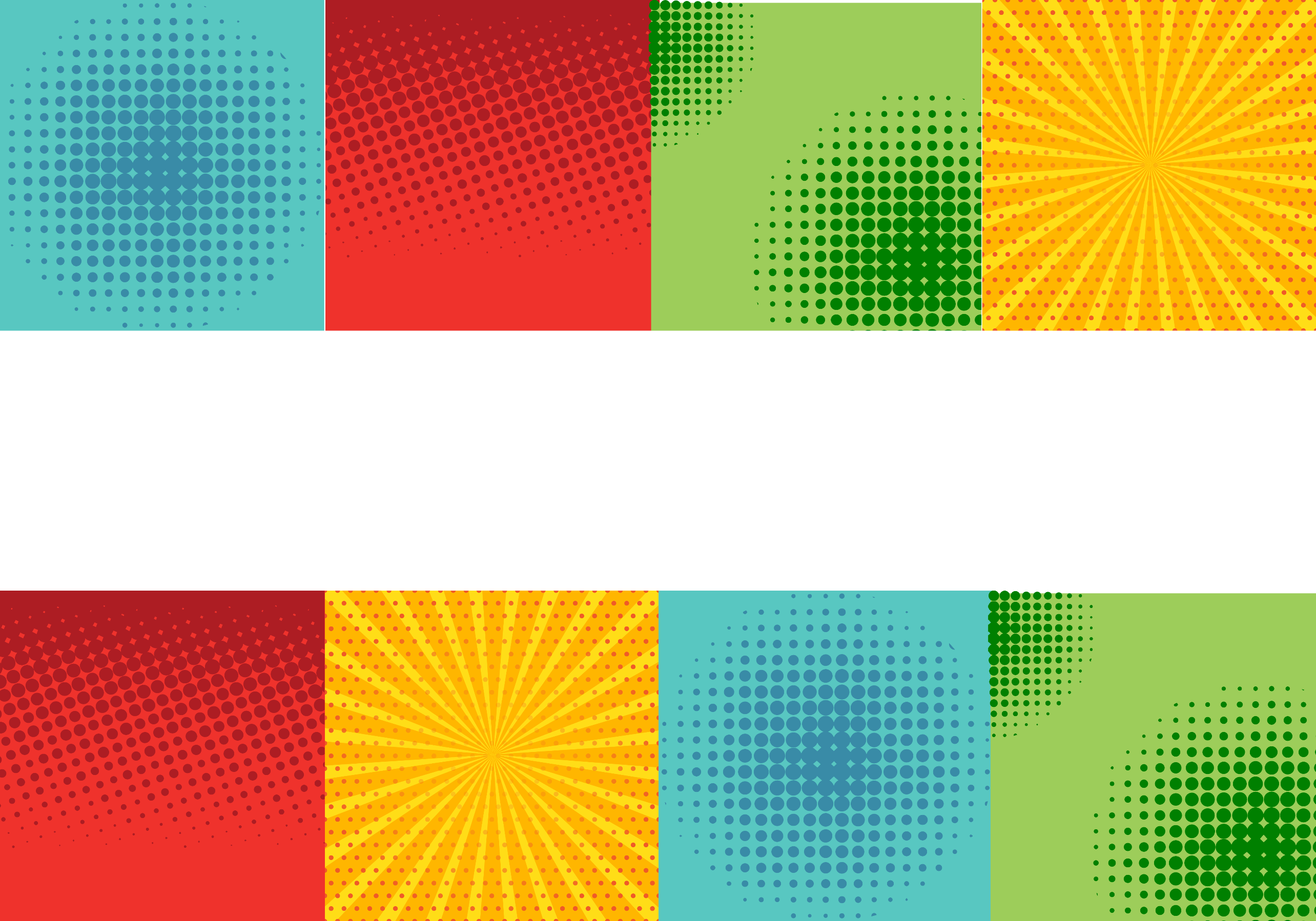 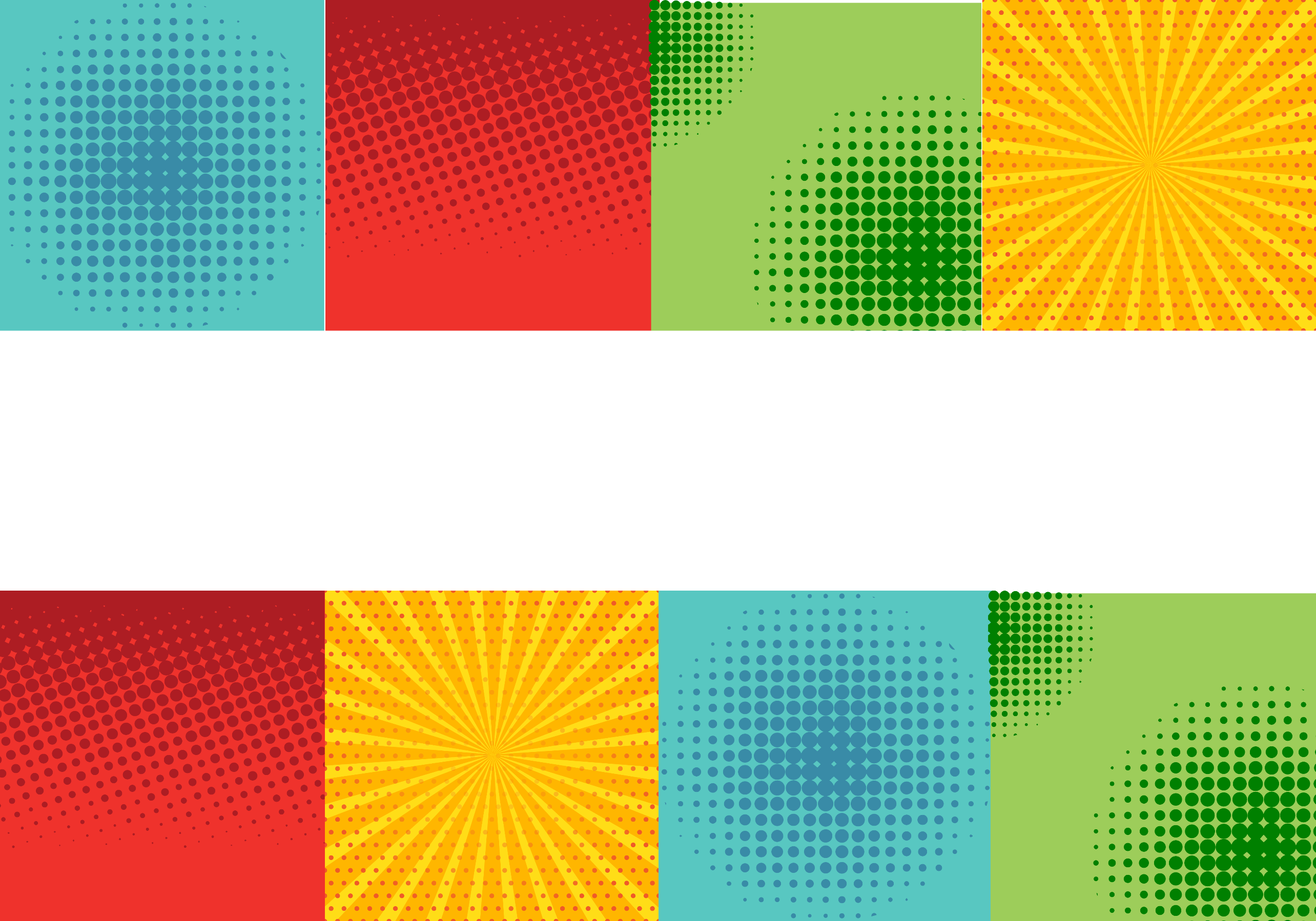 £739.93
Autumn Disco
Coronation Ball
£230.99
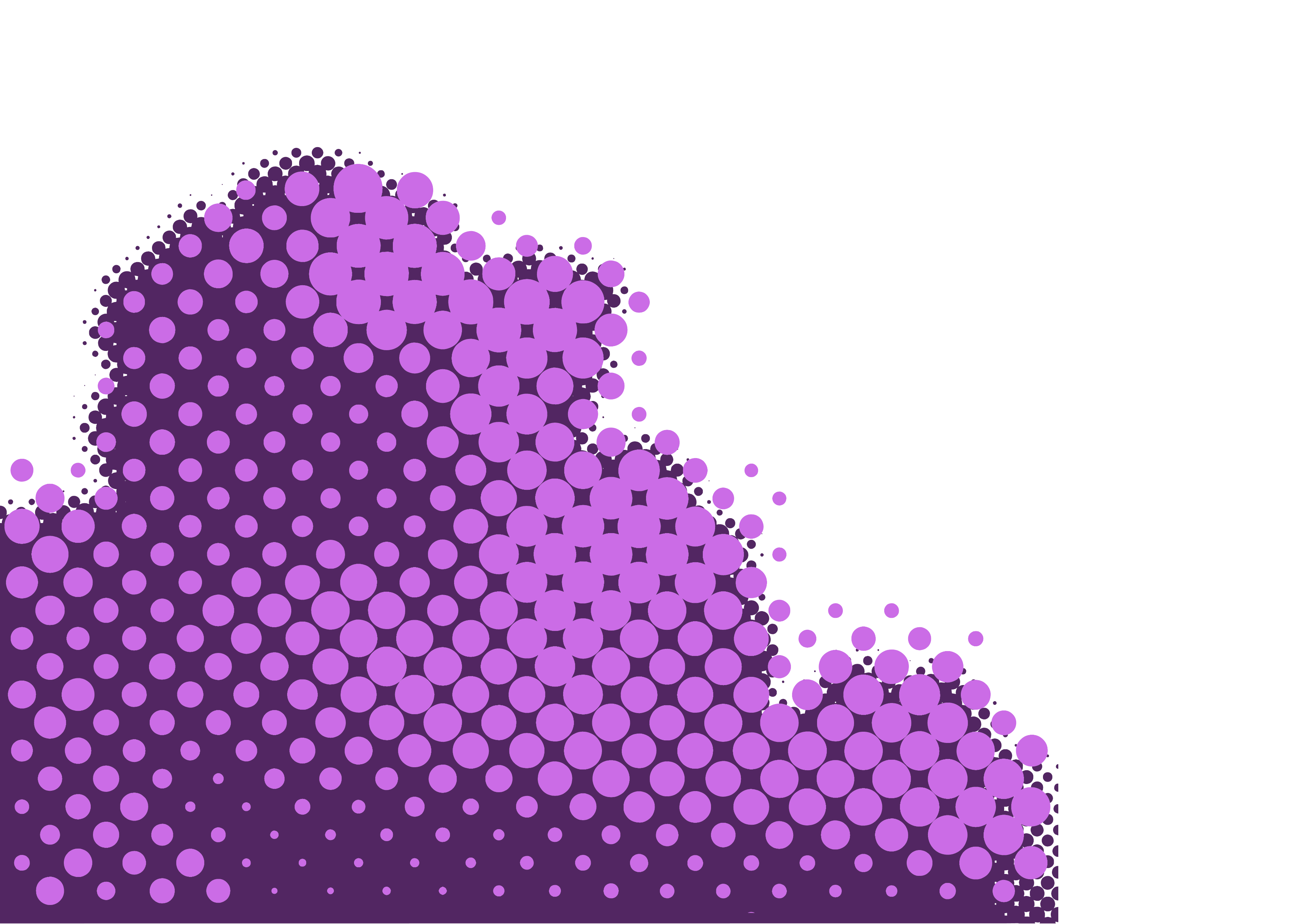 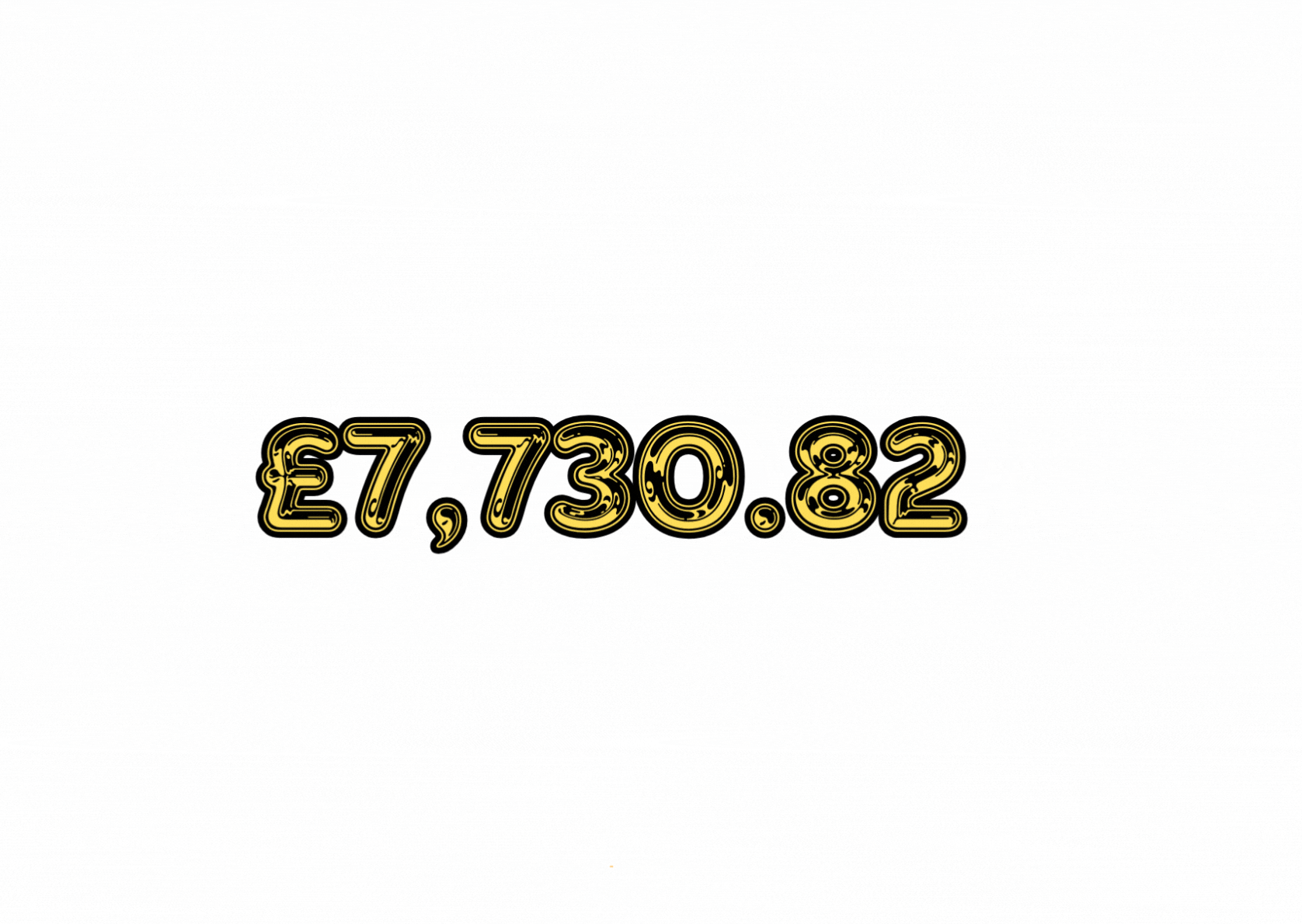 We raised an amazing
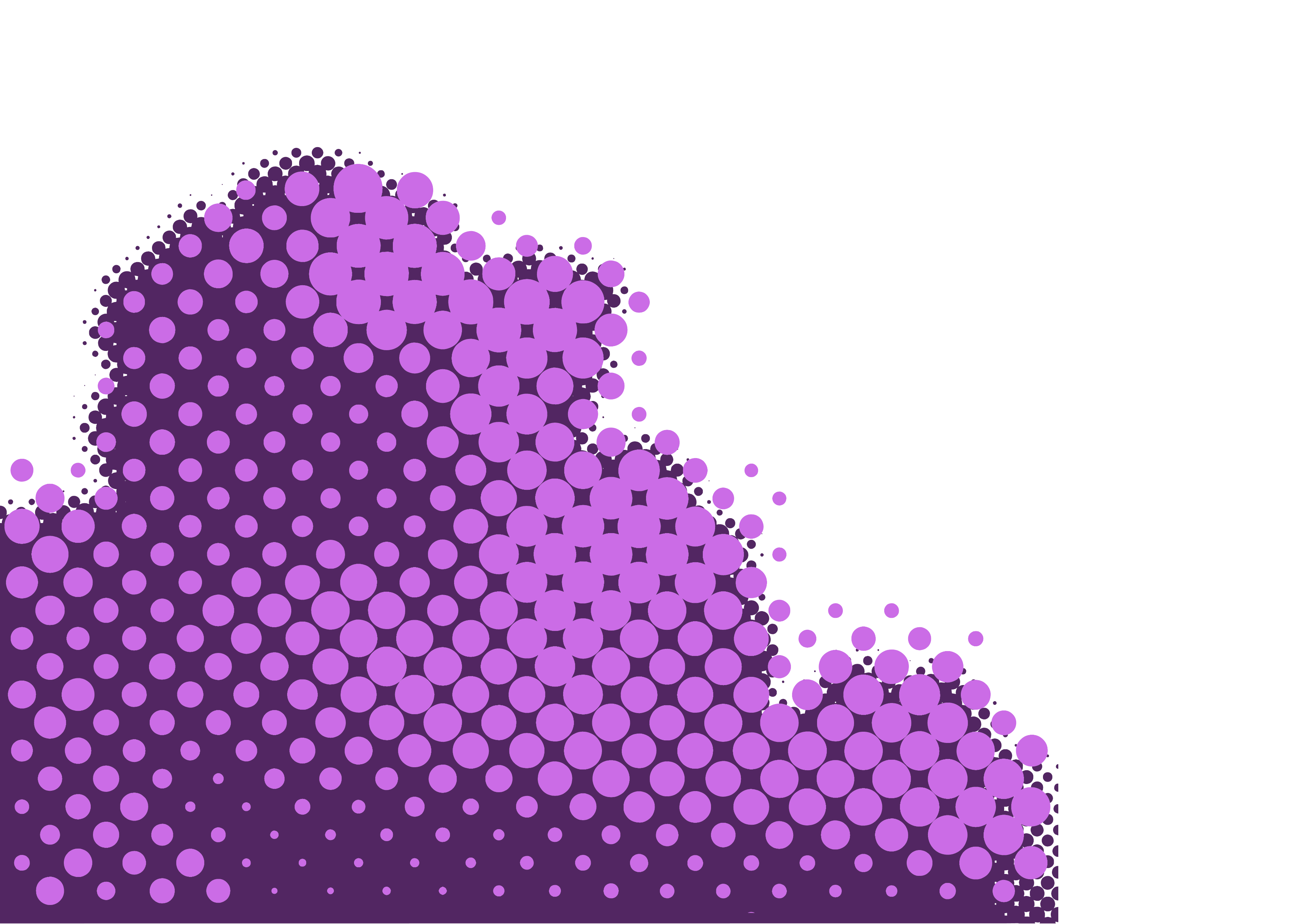 Thank you!
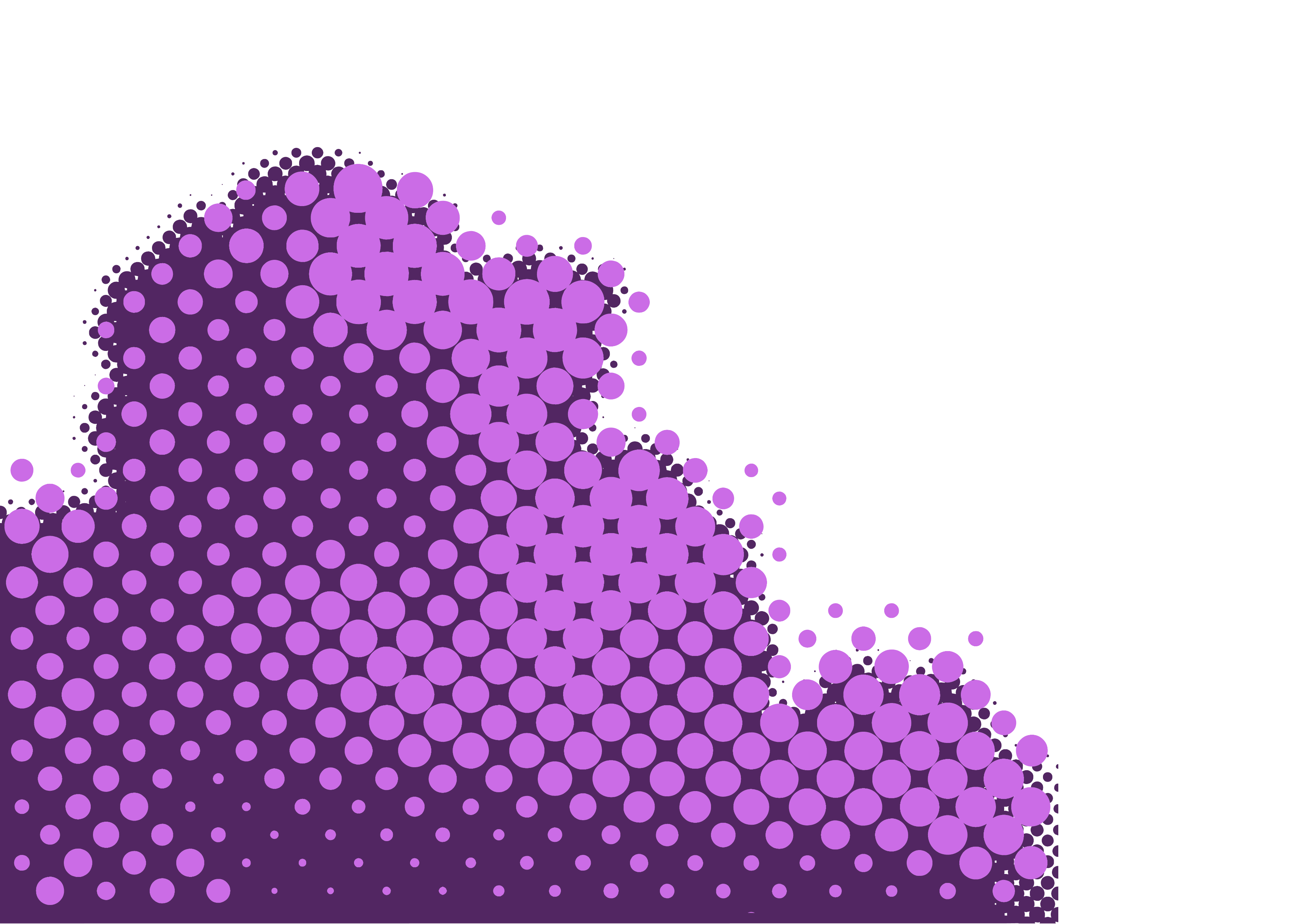 So what have we done with the money
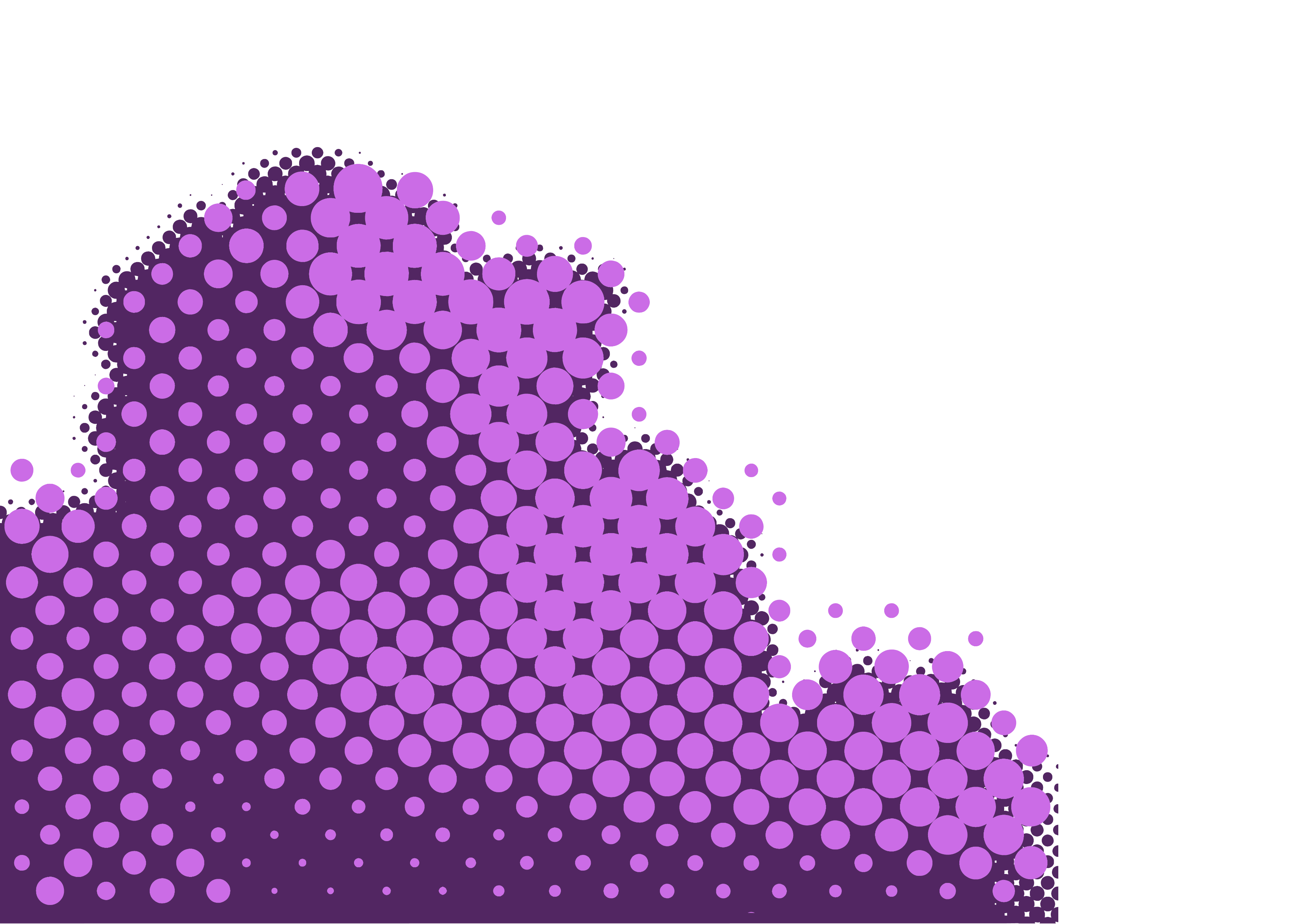 Y6 Trip to Outdoor Elements
£1,342.80
Y6 Leavers Books
£2,115
Book Bags for Reception
£432.77
£383.91
£642.60
Y6 LeaversHoodies
Y6 Leavers Party
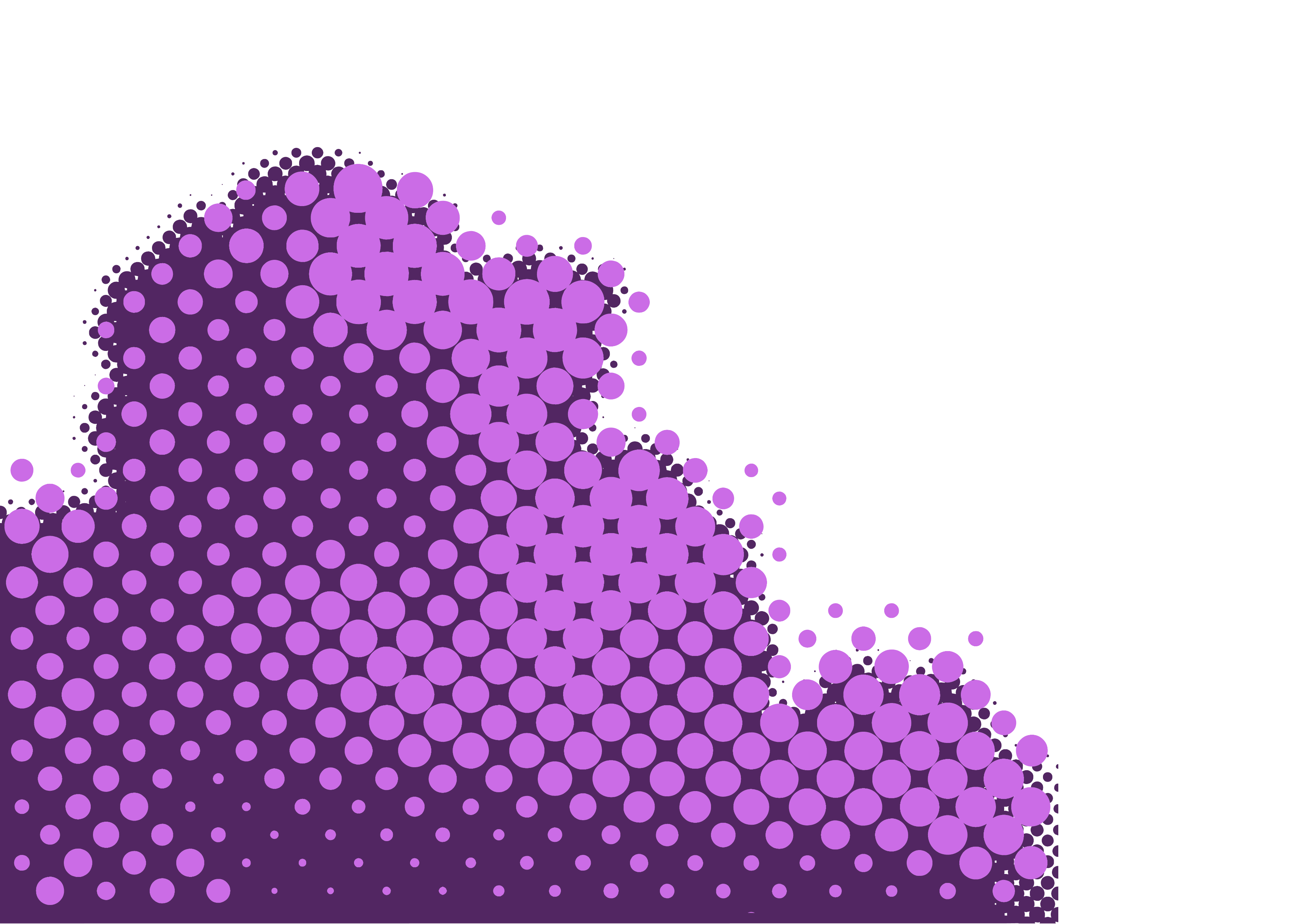 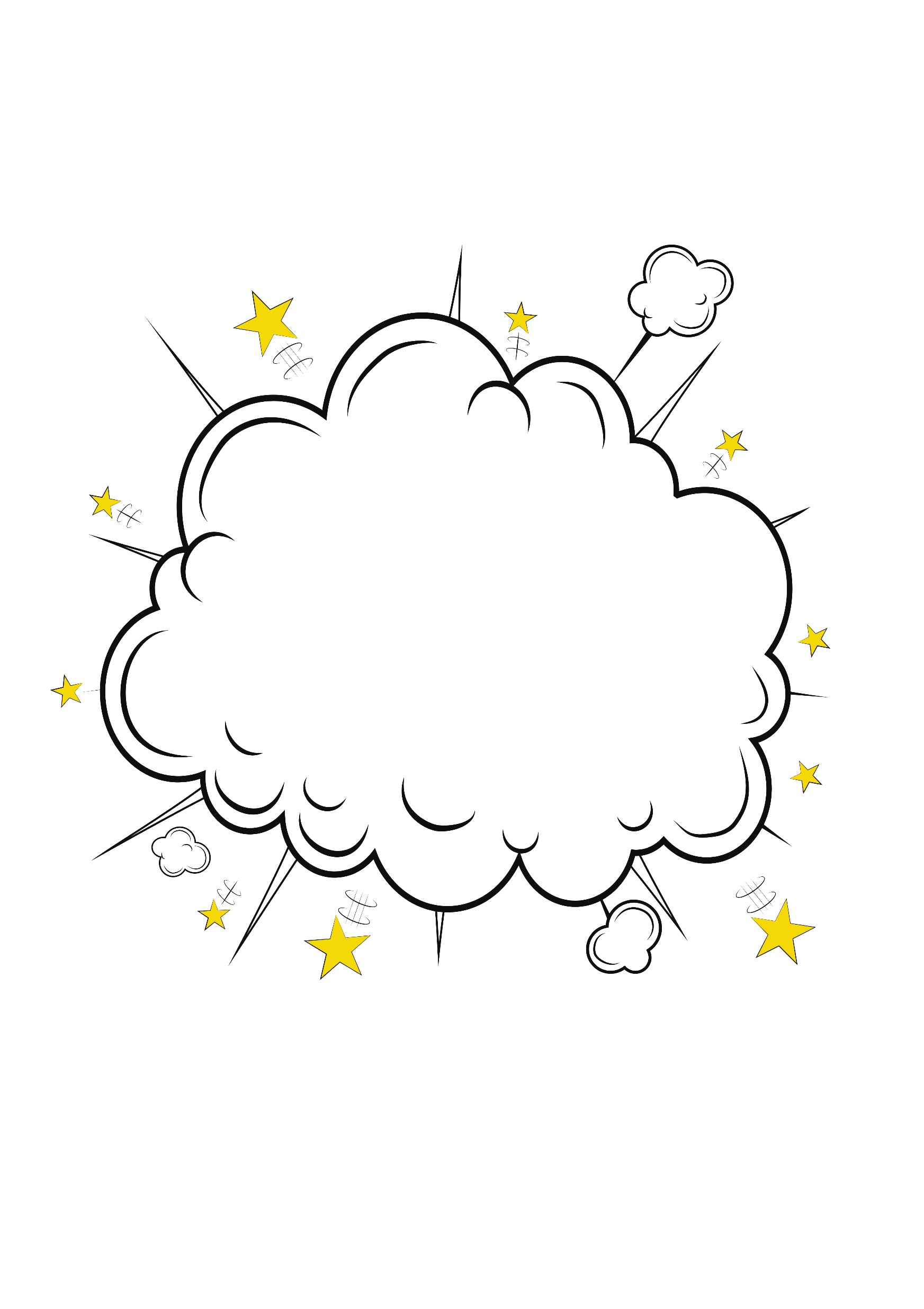 Treasurers
Report
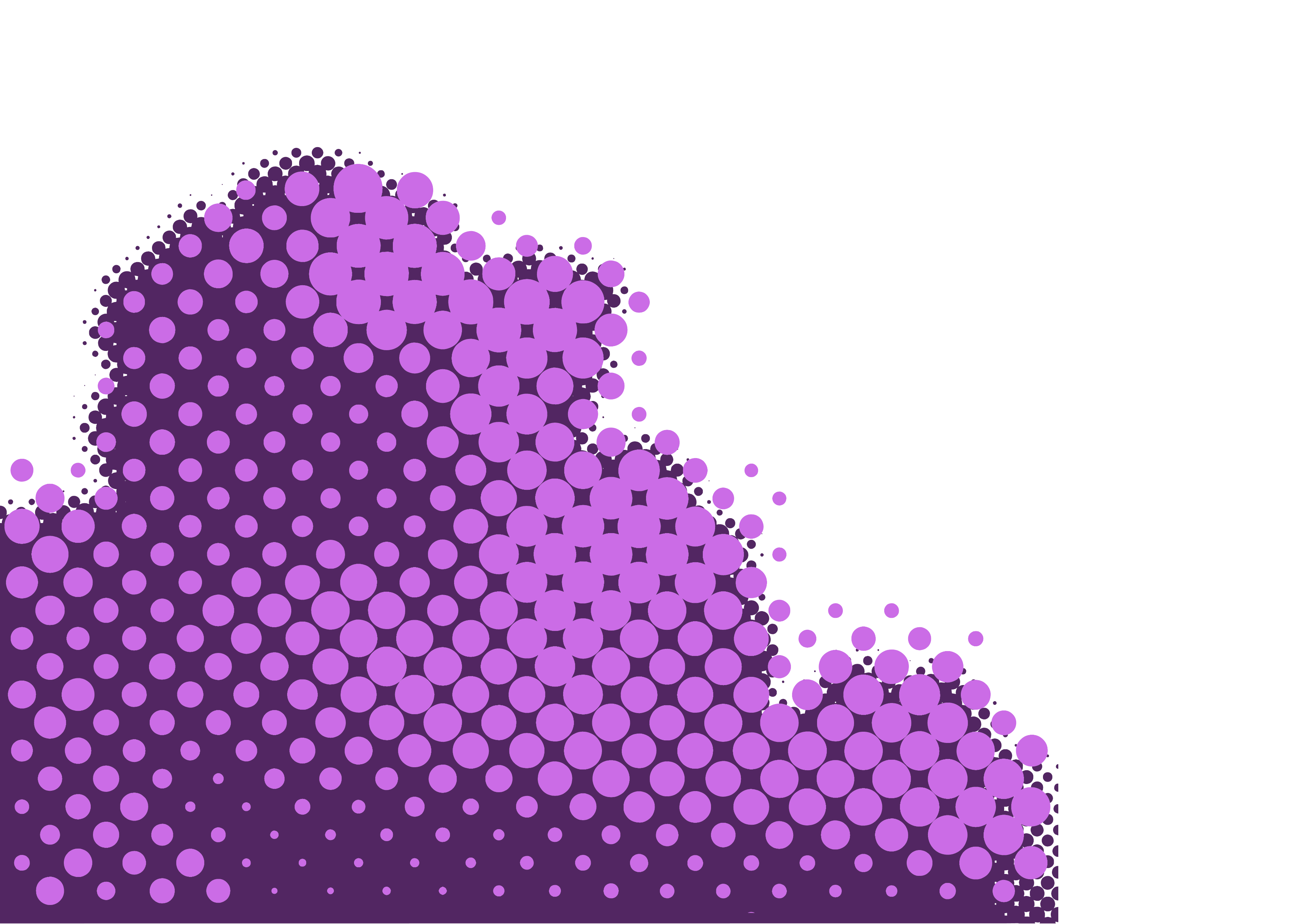 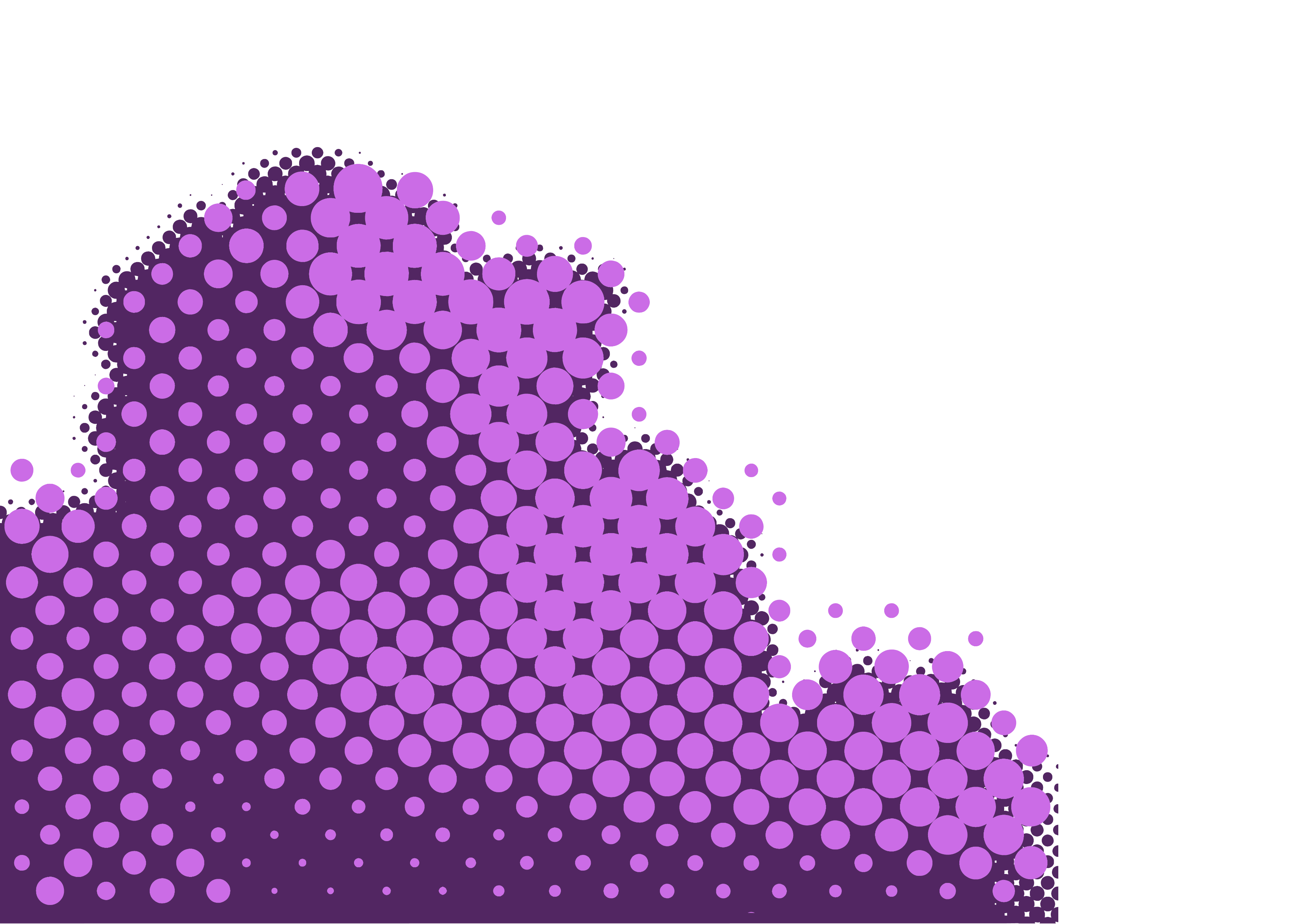 Election of officers
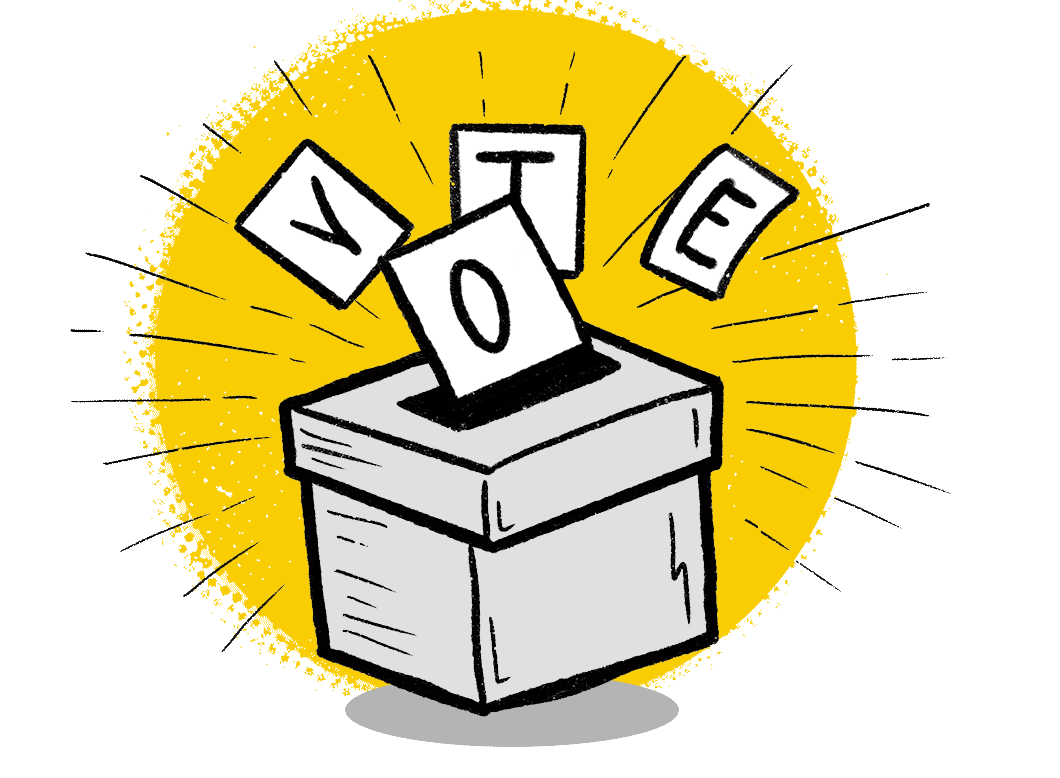 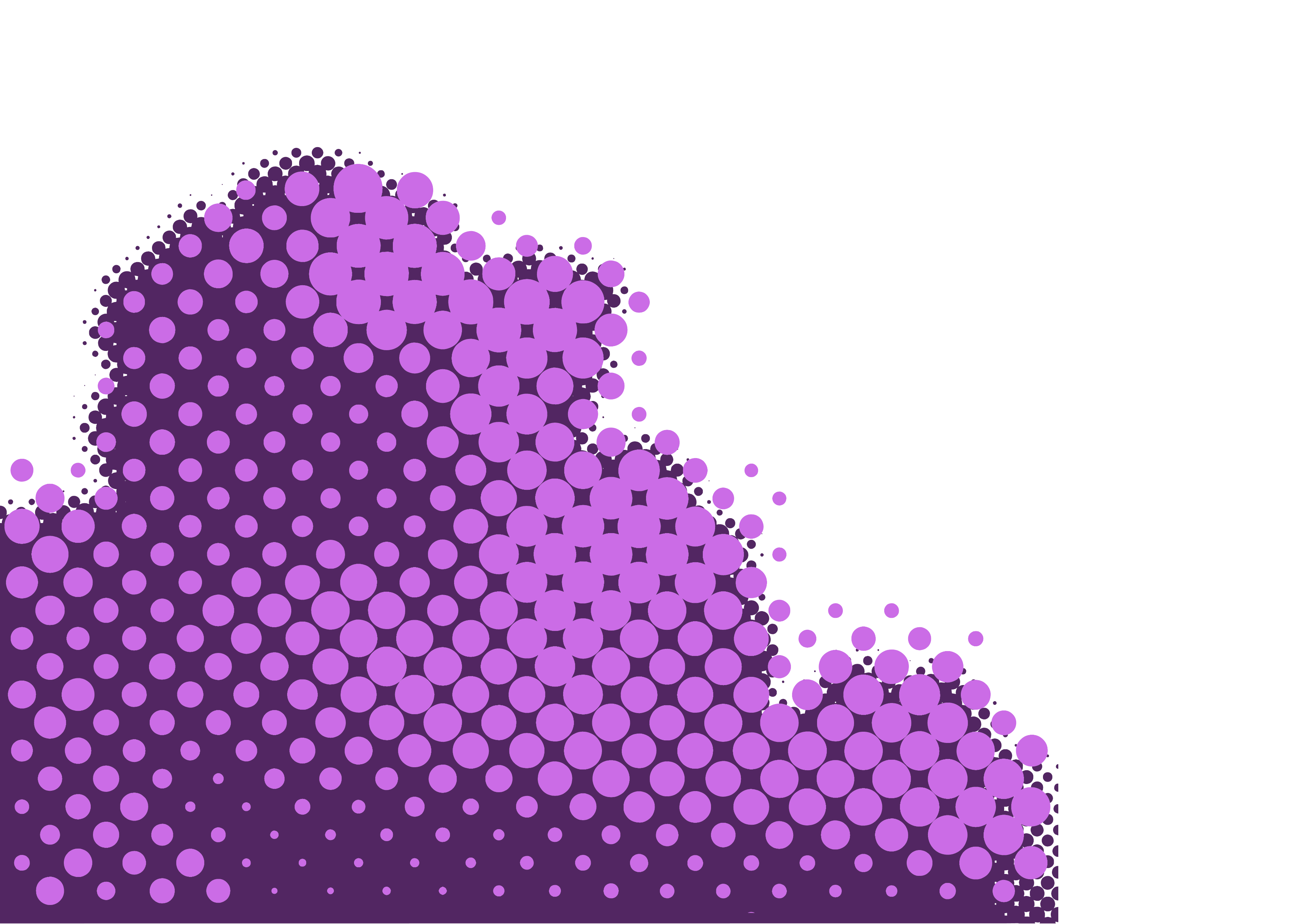 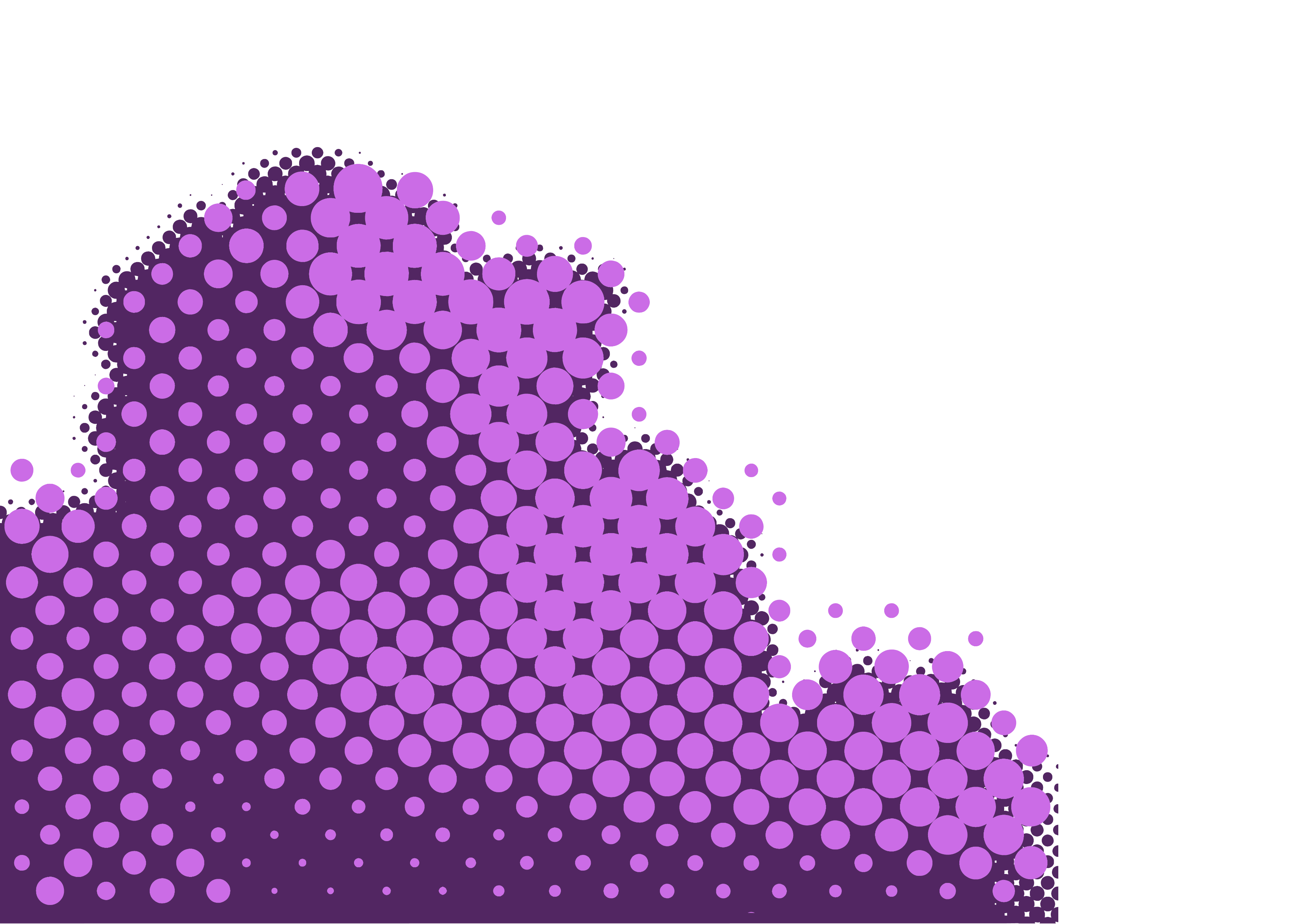 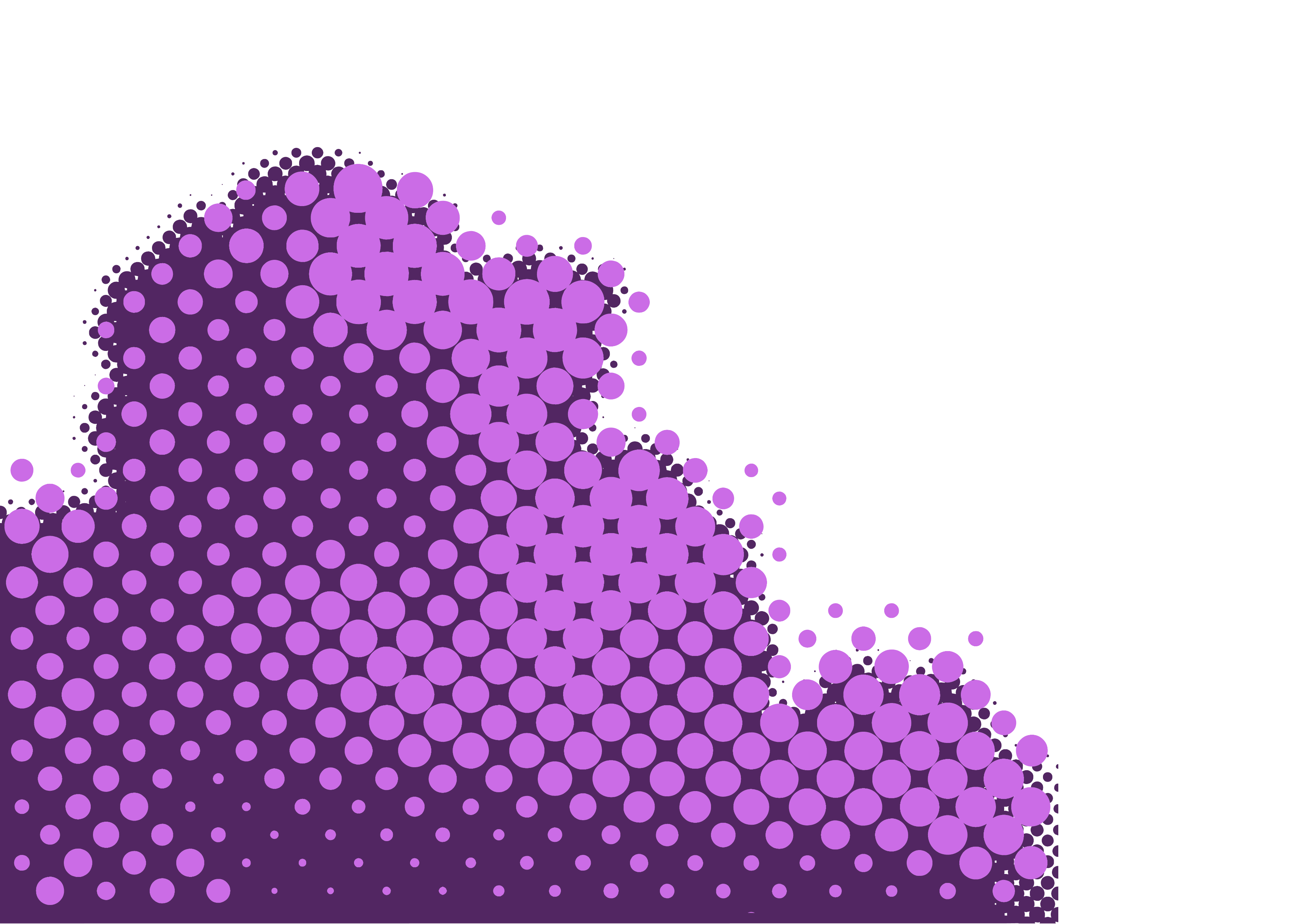 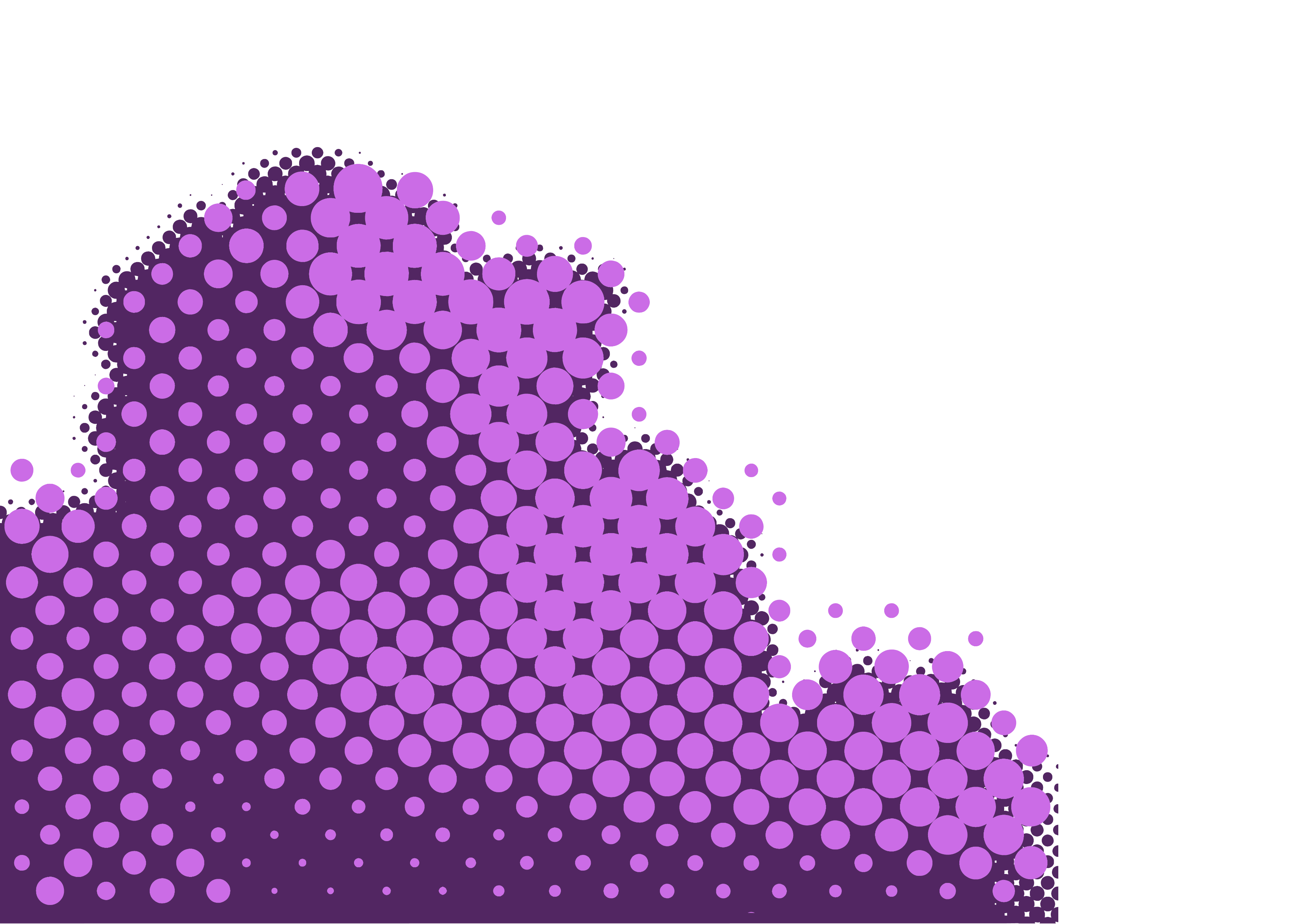 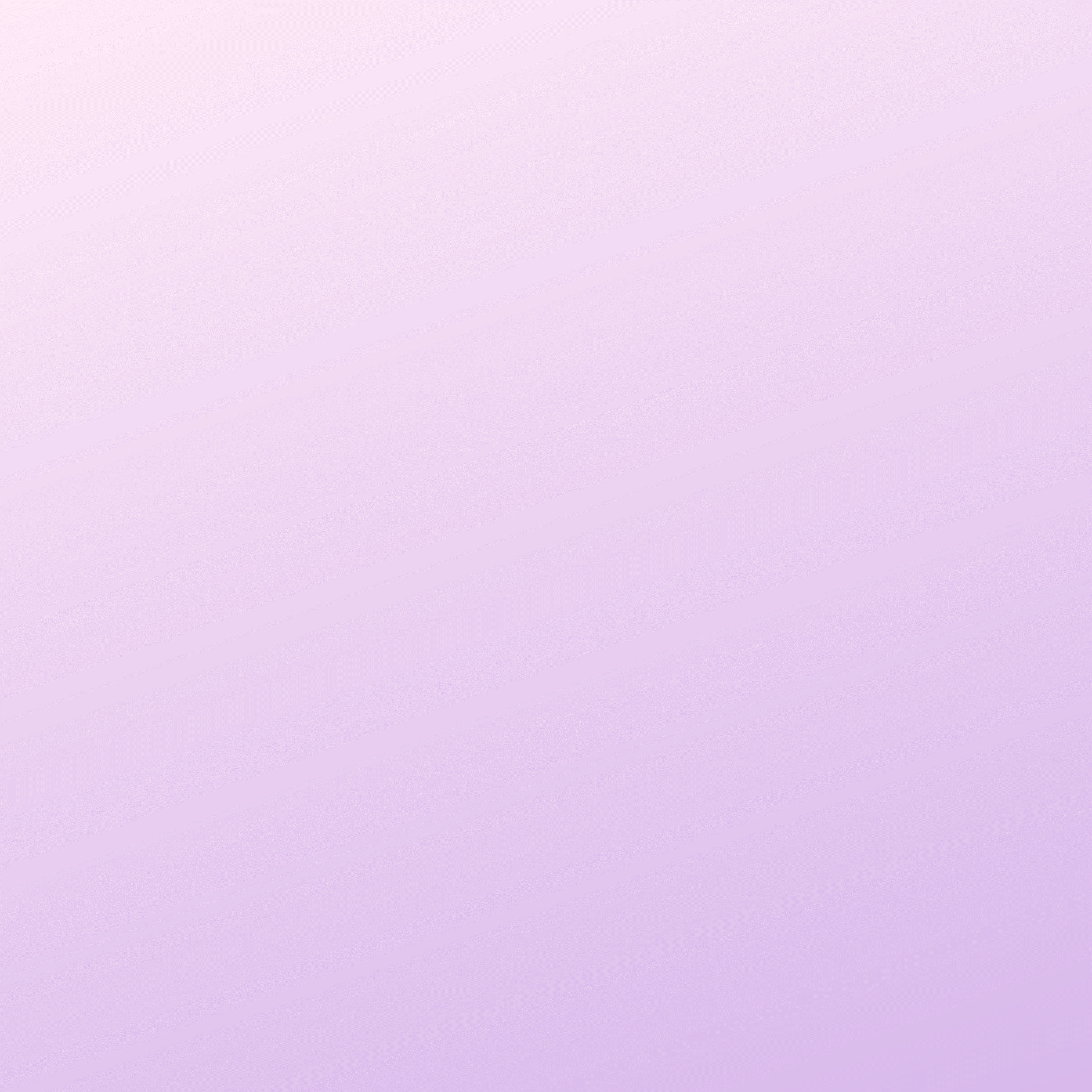 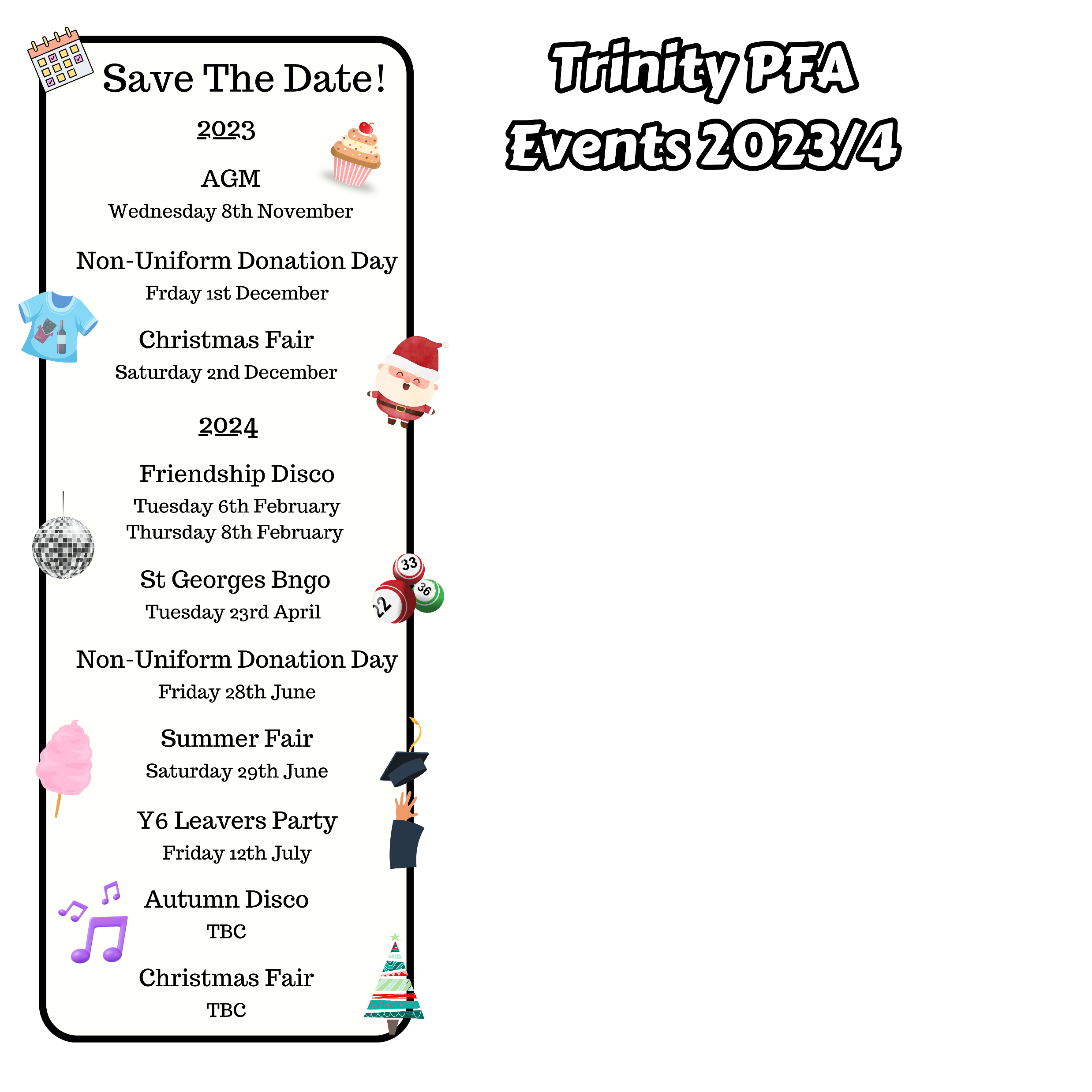 Upcoming
Events
2023                 2024
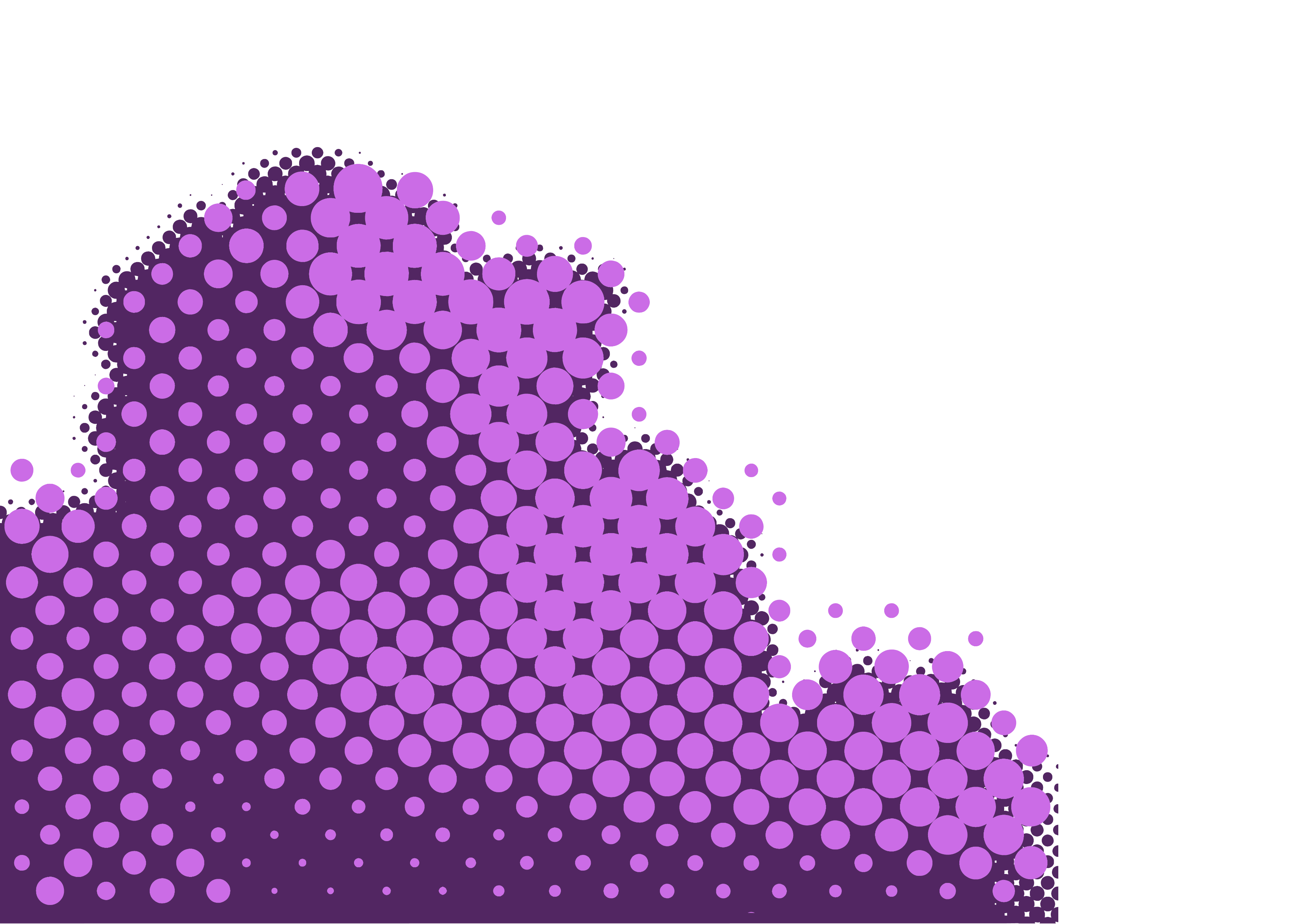